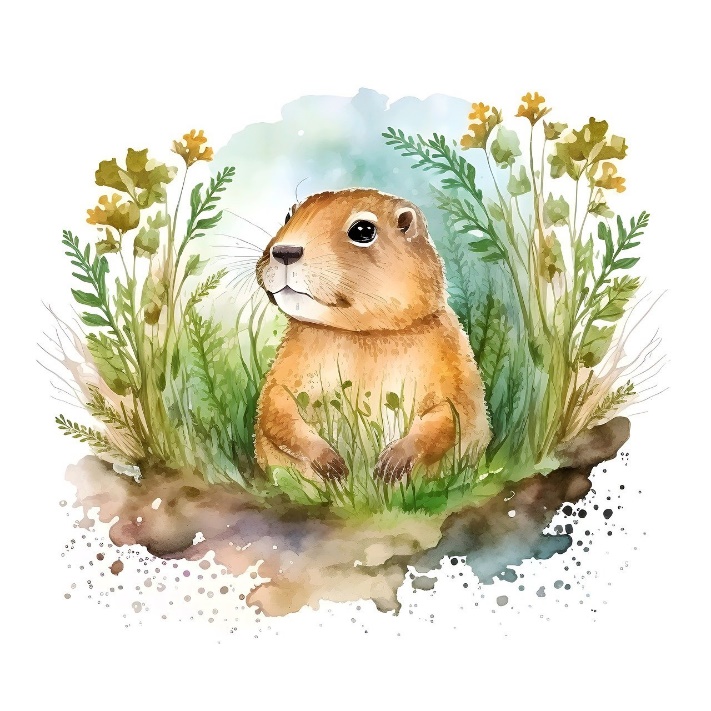 Tiếng Việt
Chủ điểm
THẾ GIỚI QUANH TA
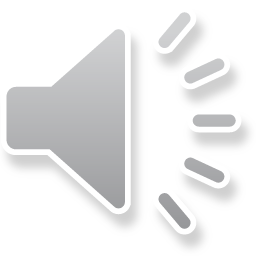 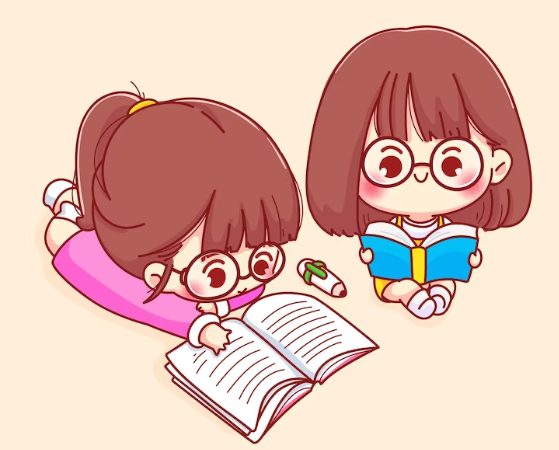 Tiếng Việt
Tiếng Việt
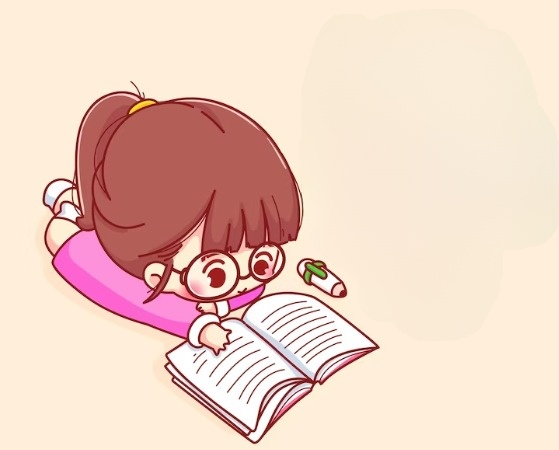 Thứ … ngày … tháng … năm …
Bài 1 – Tiết  4: Viết
BÀI VĂN 
MIÊU TẢ CON VẬT
BÀI VĂN 
MIÊU TẢ CON VẬT
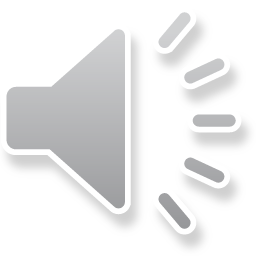 Hoạt động:
KHỞI  ĐỘNG
KHỞI  ĐỘNG
HÁT VUI
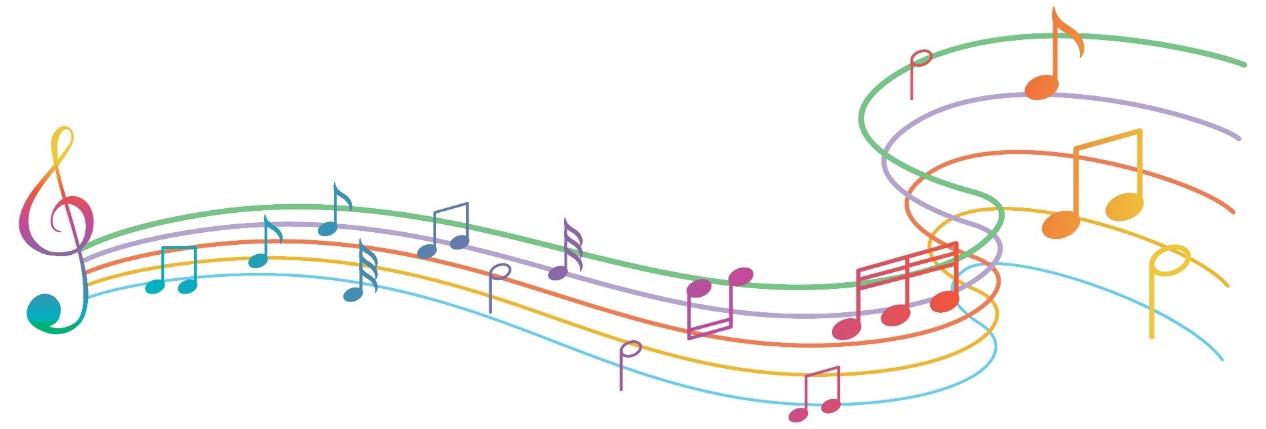 Rửa mặt như mèo
Rửa mặt như mèo
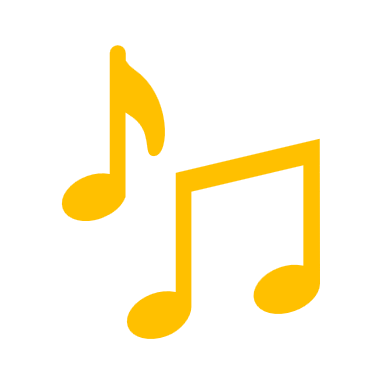 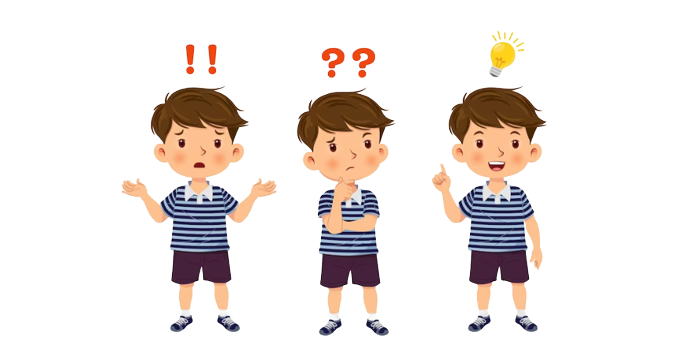 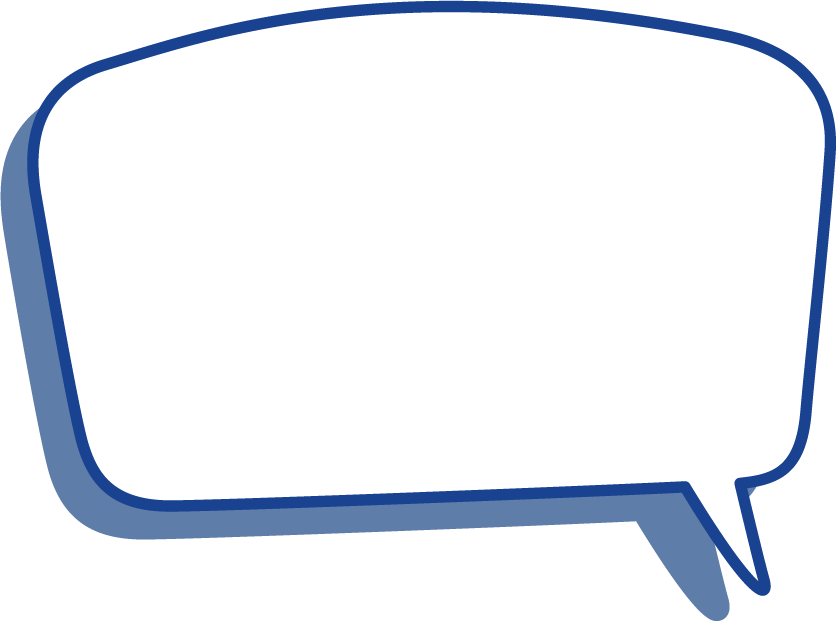 Bài hát nhắc đến con vật gì?
GỢI Ý ĐÁP ÁN
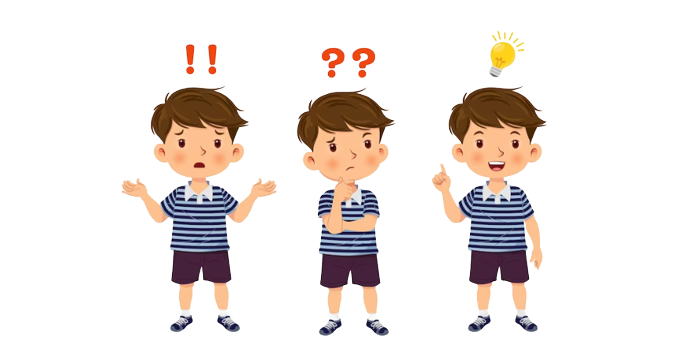 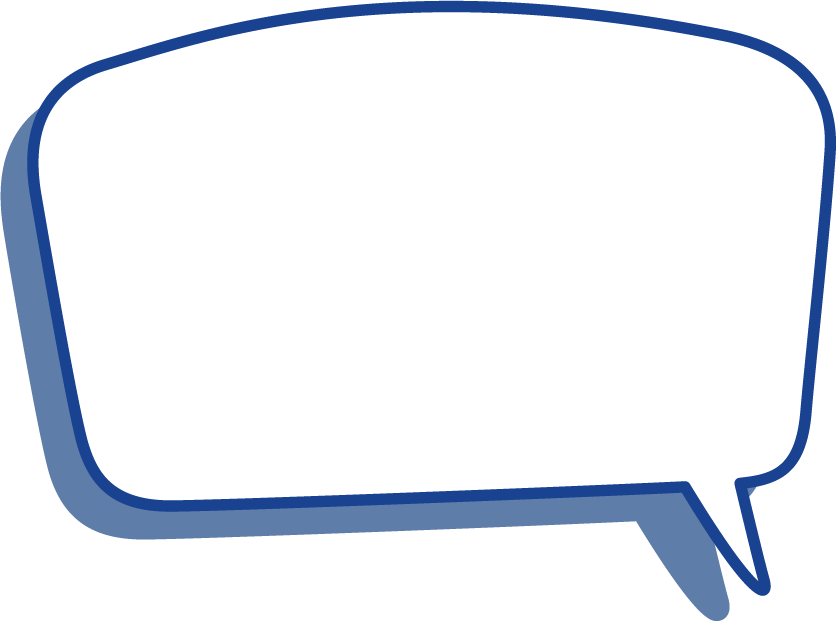 Bài hát nhắc đến con mèo.
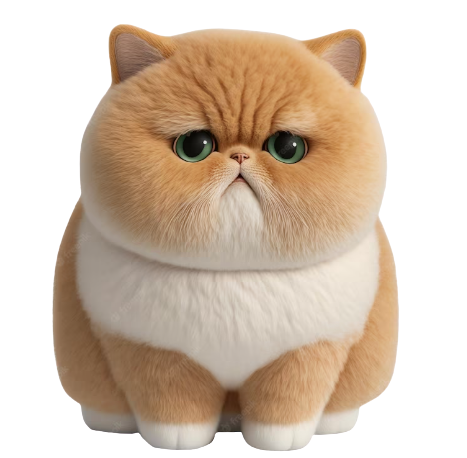 Khám phá
Khám phá
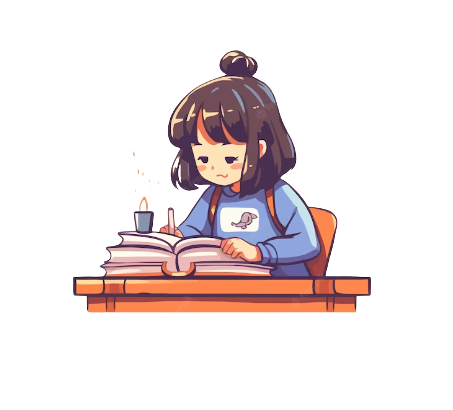 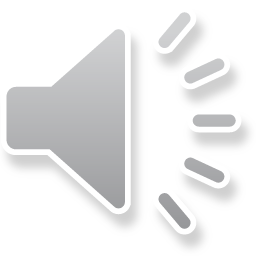 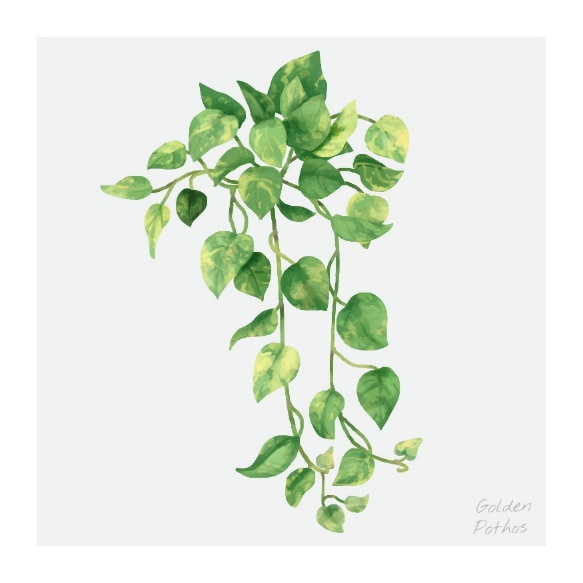 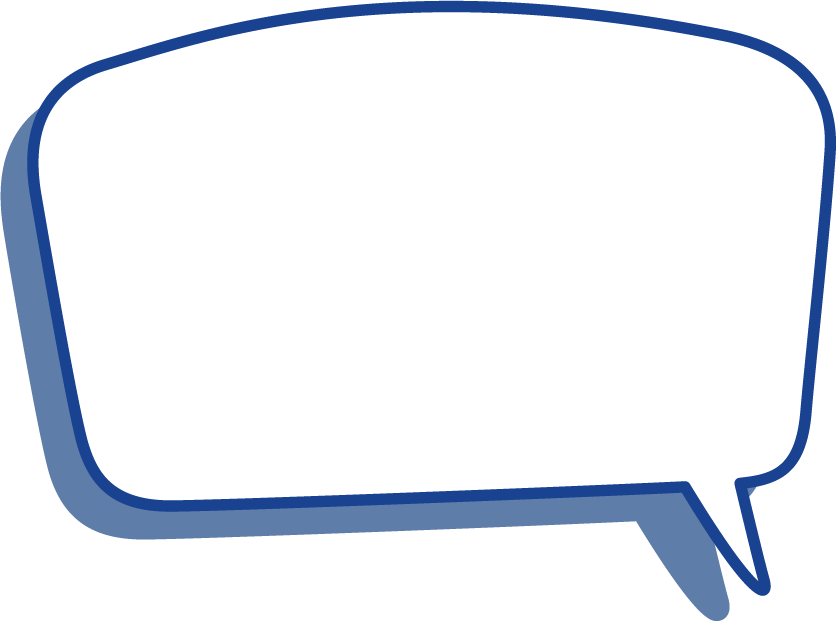 Bài Tập 1
Bài Tập 1
Đọc bài văn sau và thực hiện yêu cầu.
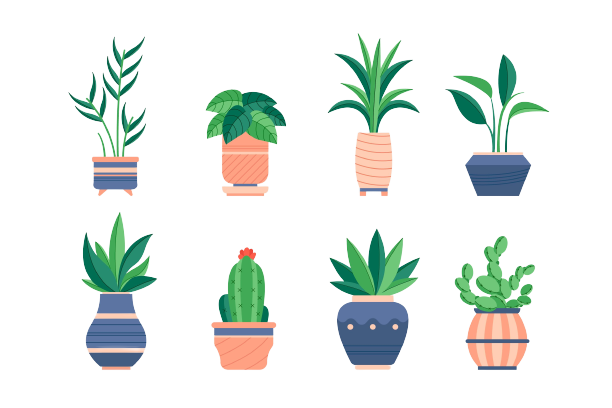 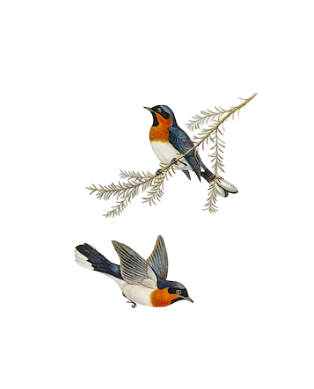 ĐÀN CHIM GÁY
ĐÀN CHIM GÁY
Tôi vẫn nhớ ông tôi thường bảo:
- Cháu để ý mà xem, cứ mùa tháng Mười thì có chim gáy ra ăn đồng ta.
Con chim gáy hiền lành, béo nục. Đôi mắt nâu trầm ngâm ngơ ngác nhìn xa. Cái bụng mịn mượt, cố yếm quàng chiếc tạp dề công nhân dầy hạt cườm lấp lánh biêng biếc. Chàng chim gáy nào giọng càng trong, càng dài thì quanh cổ càng được đeo nhiều vòng cườm đẹp.
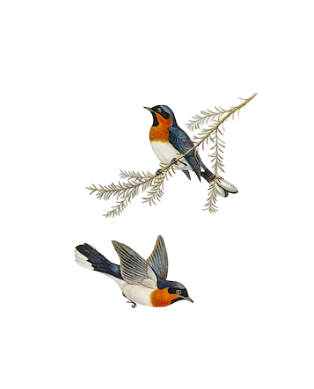 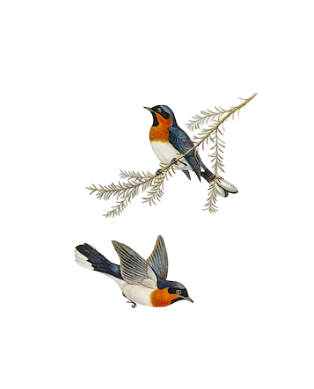 ĐÀN CHIM GÁY
ĐÀN CHIM GÁY
Khi ngoài đồng đã đông người gặt thì có chim gáy về, bay vần quanh vòng trên các ngọn tre. Sáng sớm, từng đàn chim gáy sà xuống những thửa ruộng vừa gặt quang. Chim mái xuống trước, cái đuôi lái lượn xòe như múa. Con đực còn nán lại trong bờ tre, đủng đỉnh cất tiếng gáy thêm một hồi dài.
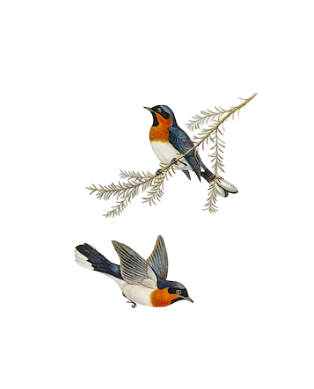 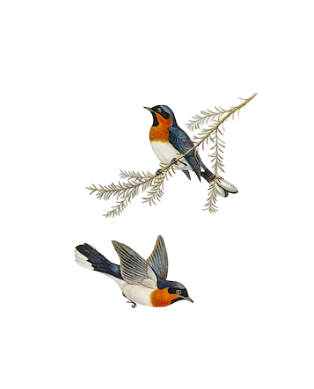 ĐÀN CHIM GÁY
ĐÀN CHIM GÁY
Xong rồi anh chàng mới thủng thỉnh bước ra, ưỡn cái ngực lung linh cườm biếc, lượn nhẹ xuống với cả đàn đương ăn trên khoảng ruộng vắng, khuất, gần chân tre. Chim gáy nhặt thóc rụng. Chim gáy tha thẩn, nhặt nhạnh cặm cụi sau người mót lúa.
Tôi rất thích chim gáy. Con chim phúc hậu và chăm chỉ, com chim mỡ màng, no ấm của mùa gặt tháng Mười.
Theo Tô Hoài
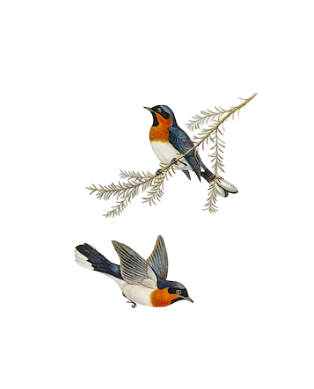 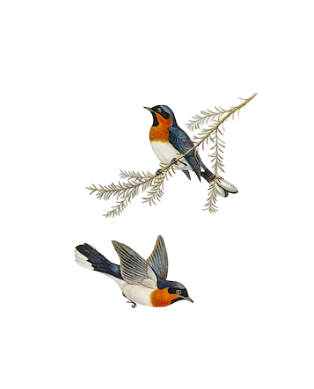 a.Bài văn tả con vật nào?
b.Xác định các đoạn văn và nội dung của từng đoạn
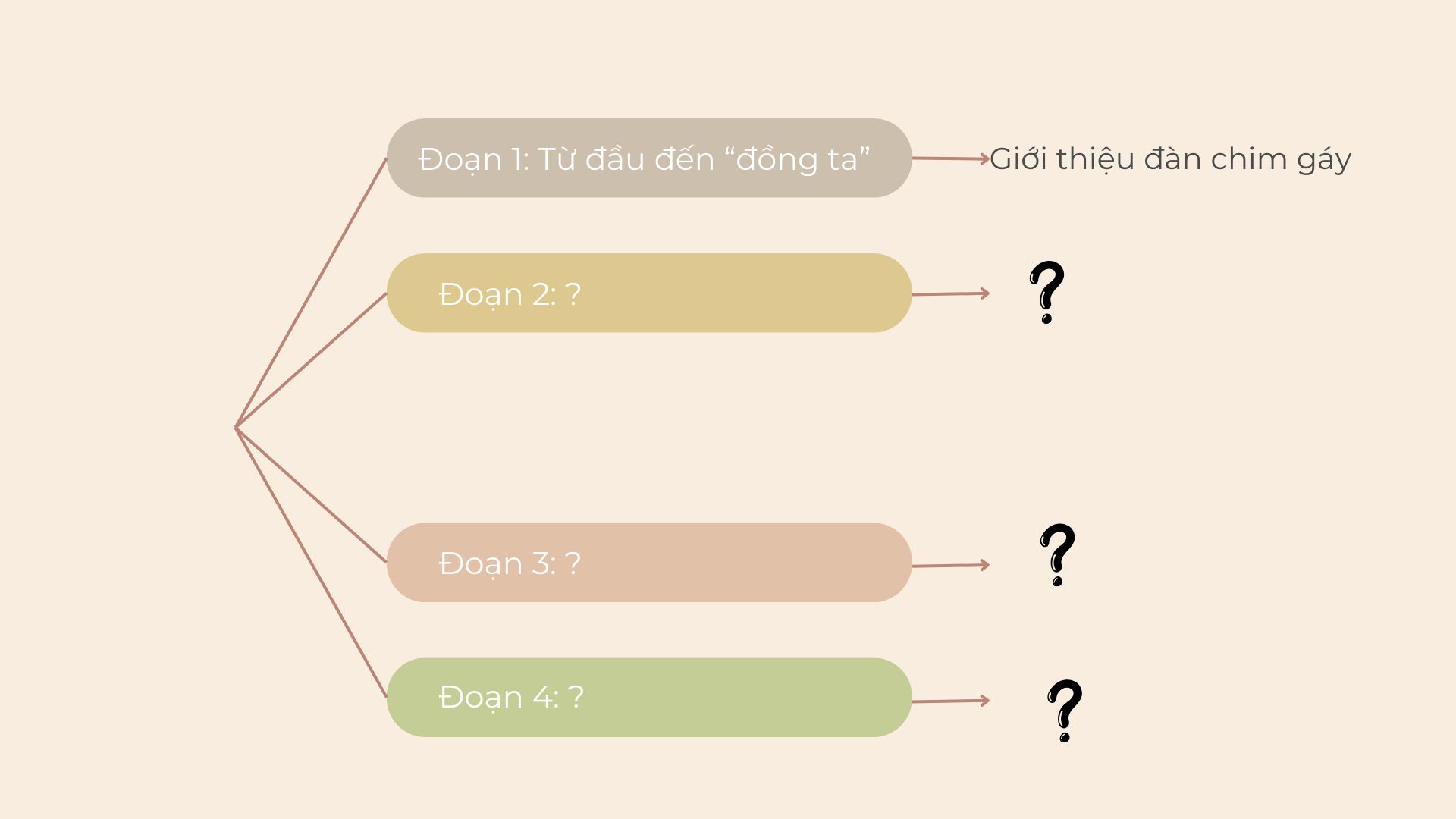 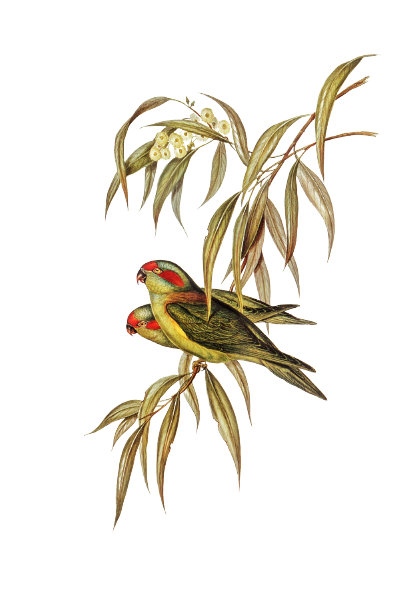 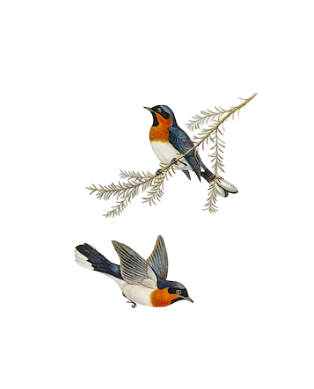 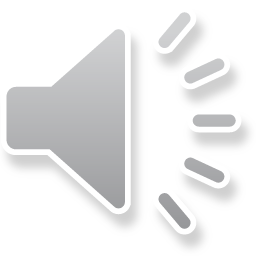 c.Tác giả chọn tả những đặc điểm và hoạt động nào của con vật ấy? Vì sao?
Thảo luận nhóm bốn
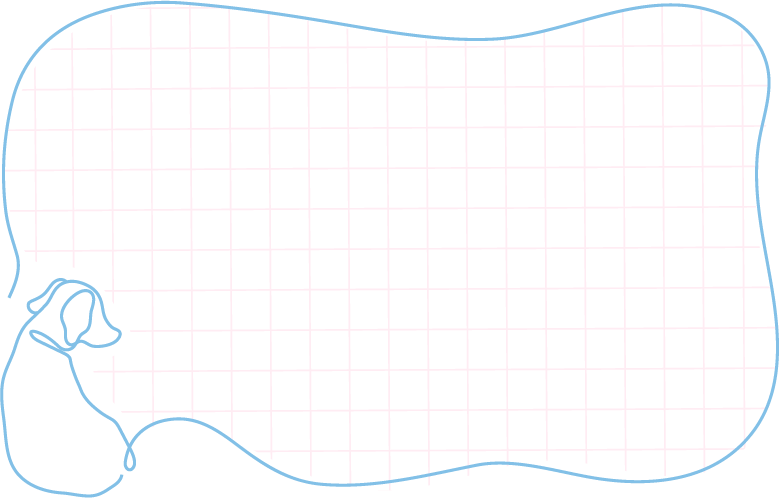 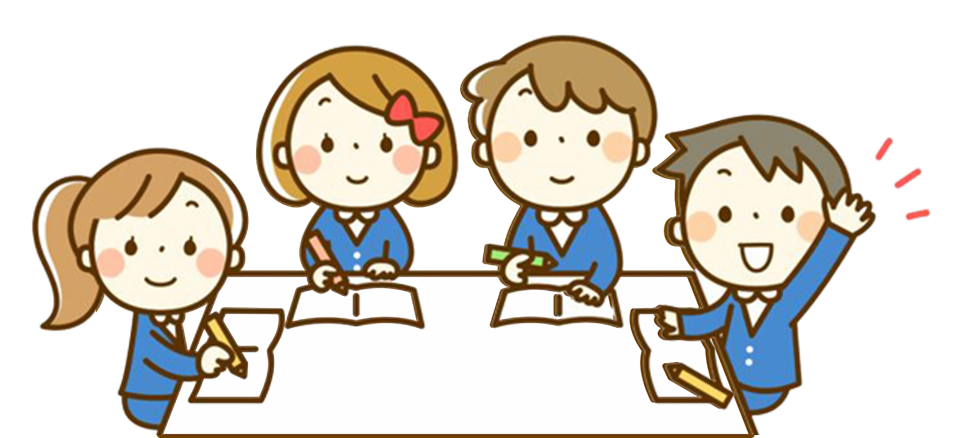 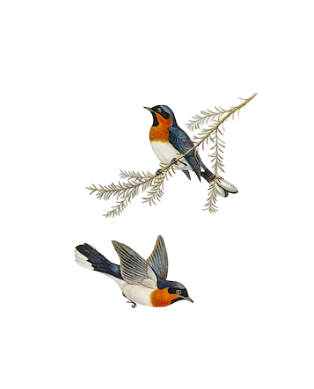 a.Bài văn tả con vật nào?
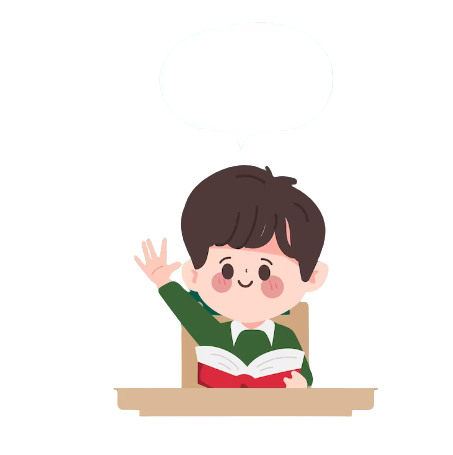 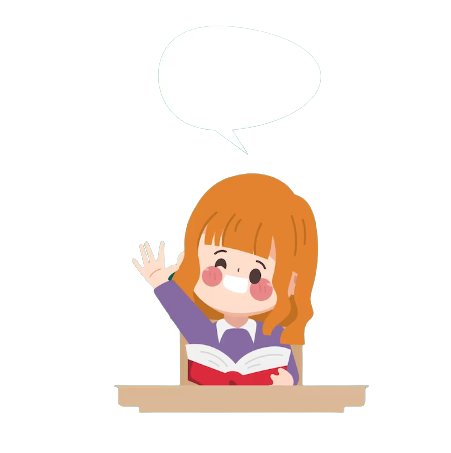 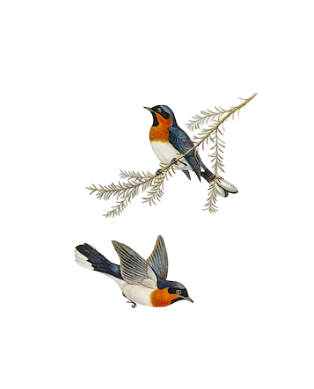 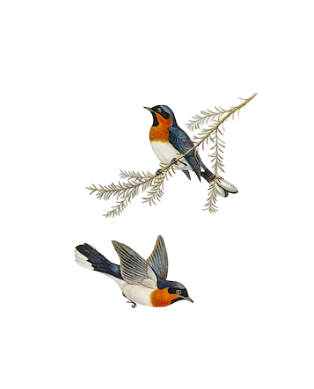 a.Bài văn tả con vật nào?
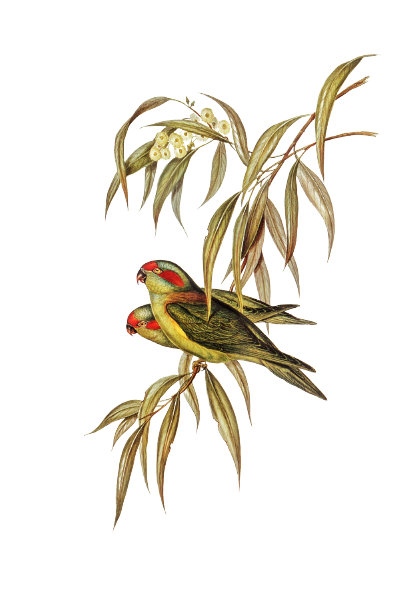 ĐÁP ÁN
Bài văn tả con chim gáy.
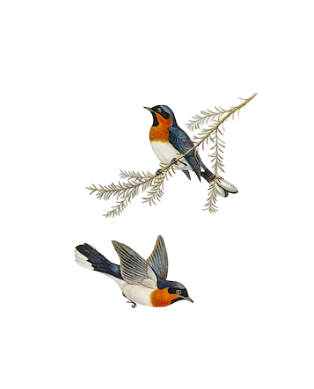 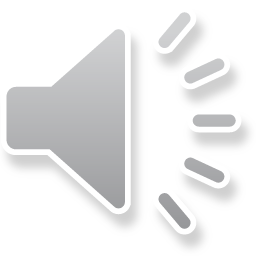 b.Xác định các đoạn văn 
và nội dung của từng đoạn?
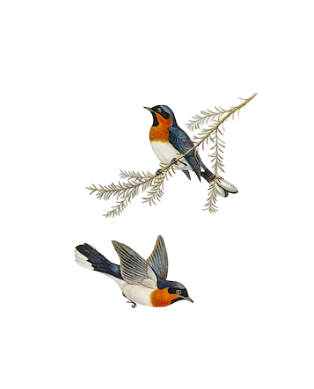 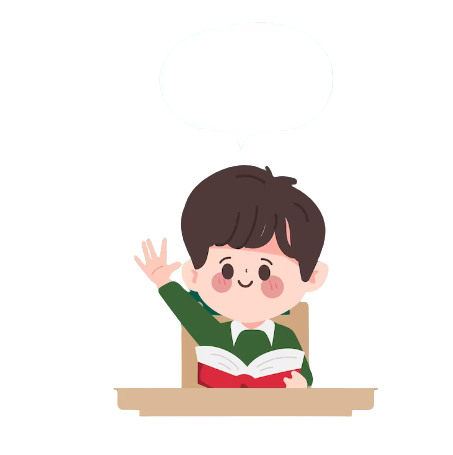 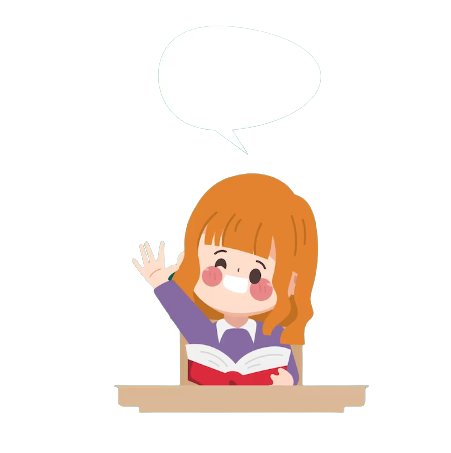 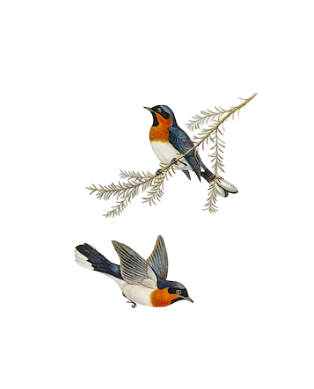 b.Xác định các đoạn văn 
và nội dung của từng đoạn?
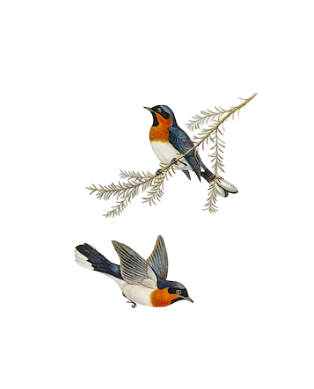 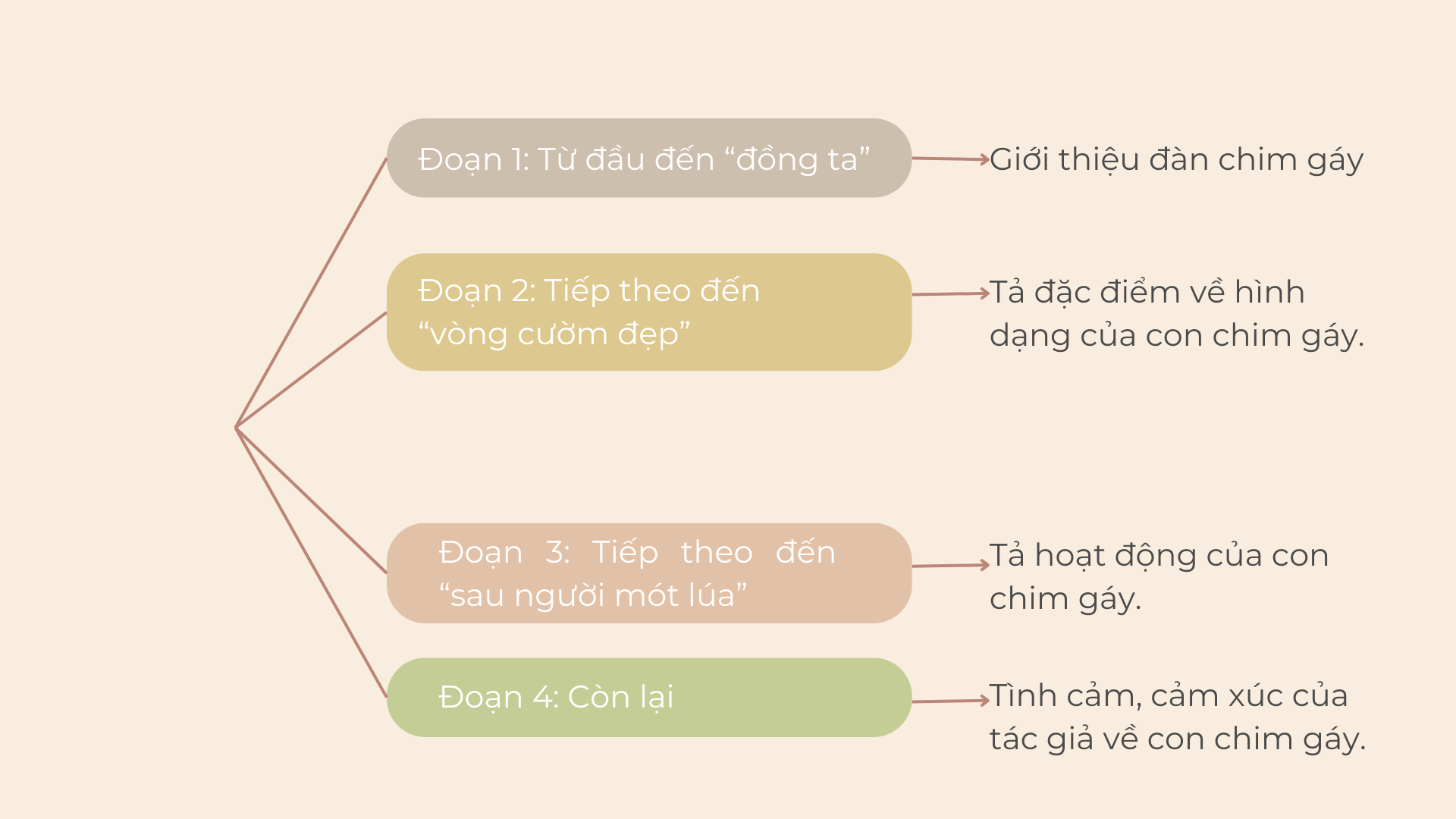 ĐÁP ÁN
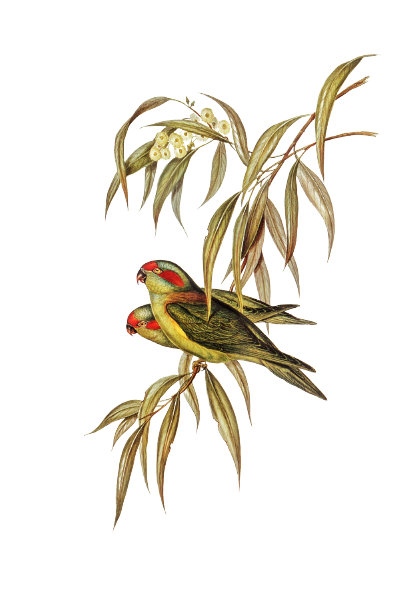 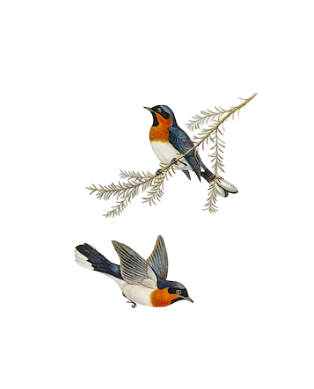 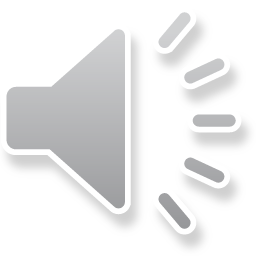 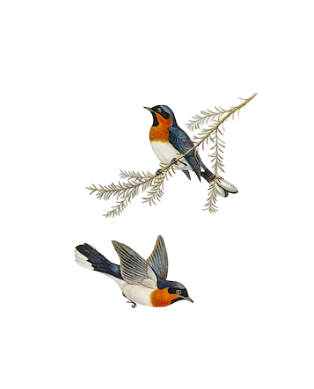 c.Tác giả chọn tả những đặc điểm và hoạt động nào của con vật ấy? Vì sao?
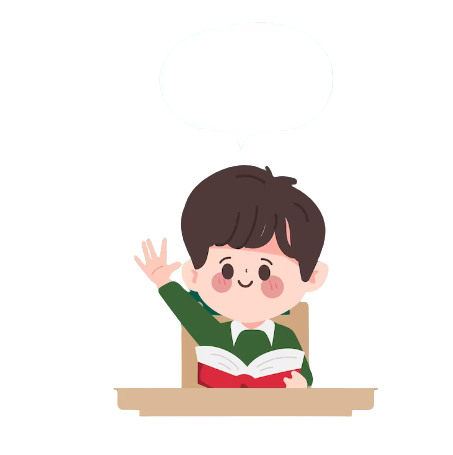 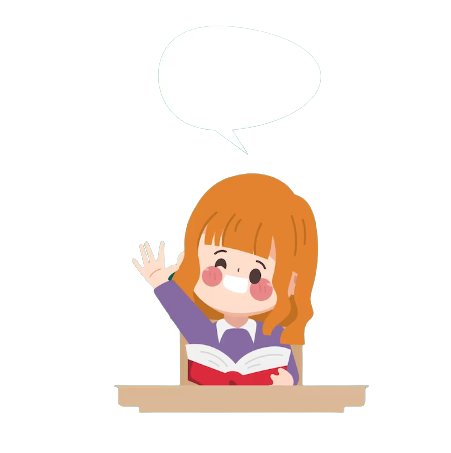 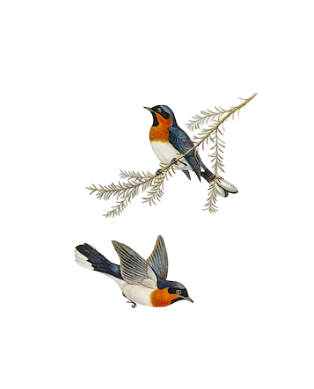 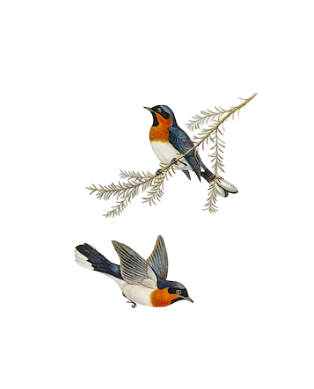 c.Tác giả chọn tả những đặc điểm và hoạt động nào của con vật ấy? Vì sao?
ĐÁP ÁN
Tác giả chọn tả đặc điểm: đôi mắt, cái bụng, cổ, giọng hót; 
Hoạt động: xoè đuôi, gáy (hót), ăn, nhặt thóc
 Tả những đặc điểm nổi bật và thói quen, hoạt động đặc trưng của chim gáy.
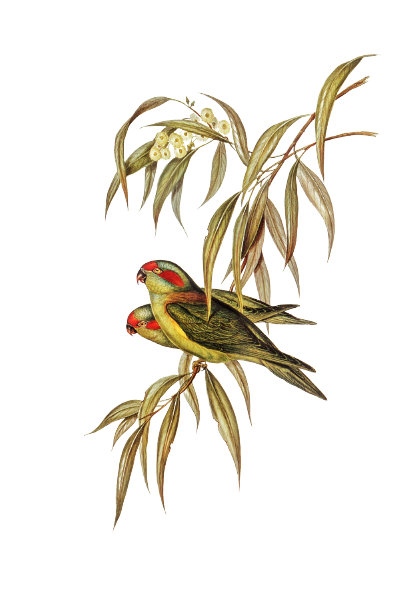 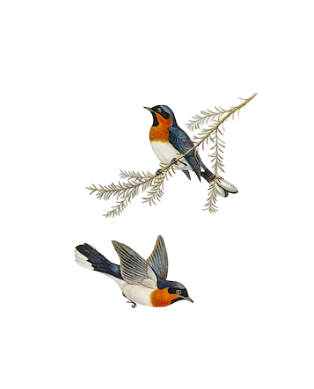 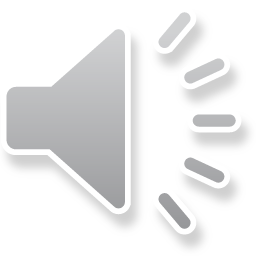 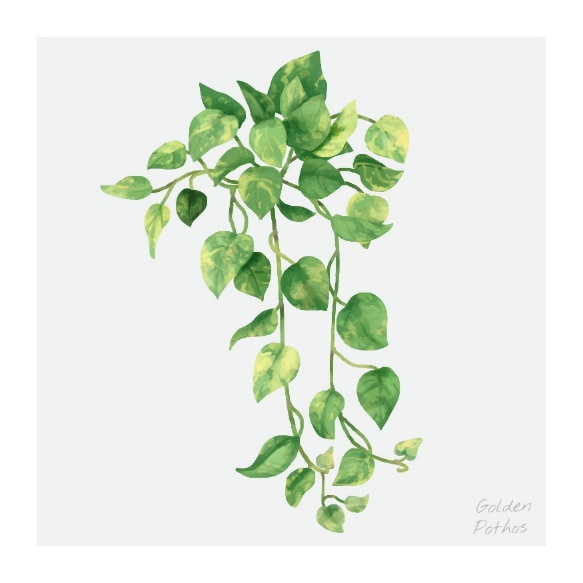 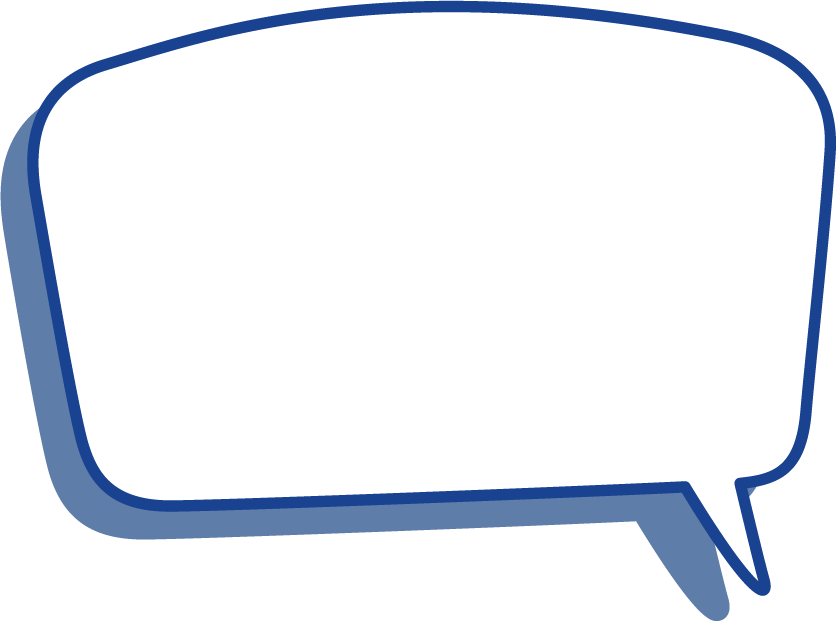 Bài Tập 1
Bài Tập 2
Trao đổi với bạn
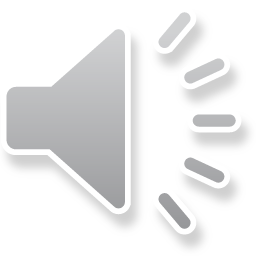 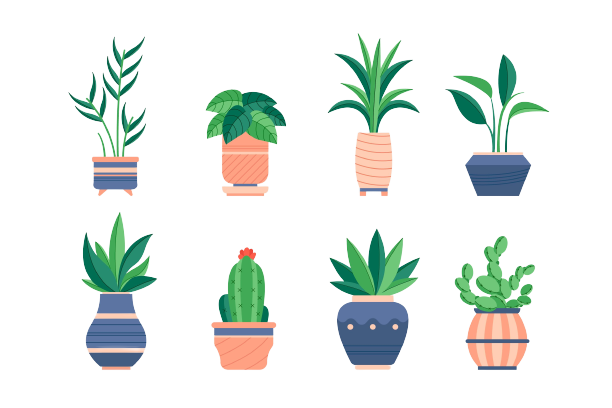 Bài văn miêu tả con vật thường gồm 
những phần nào?
b. Xác định nội dung chính của từng phần.
Thảo luận nhóm
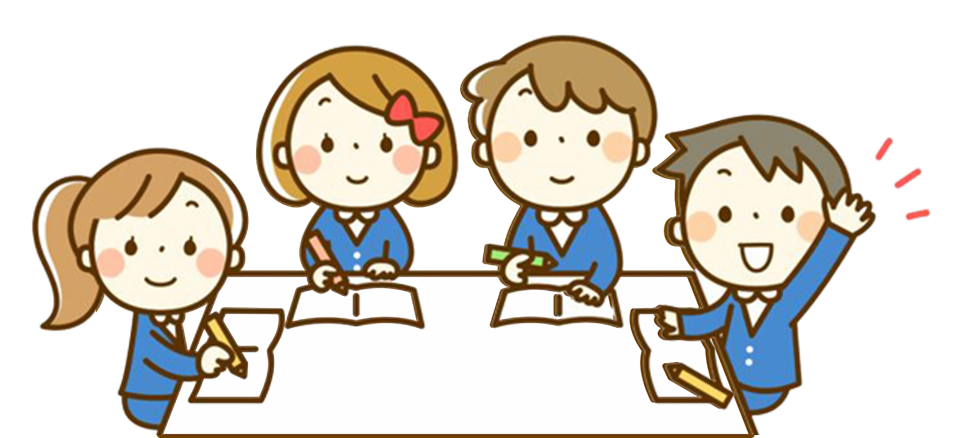 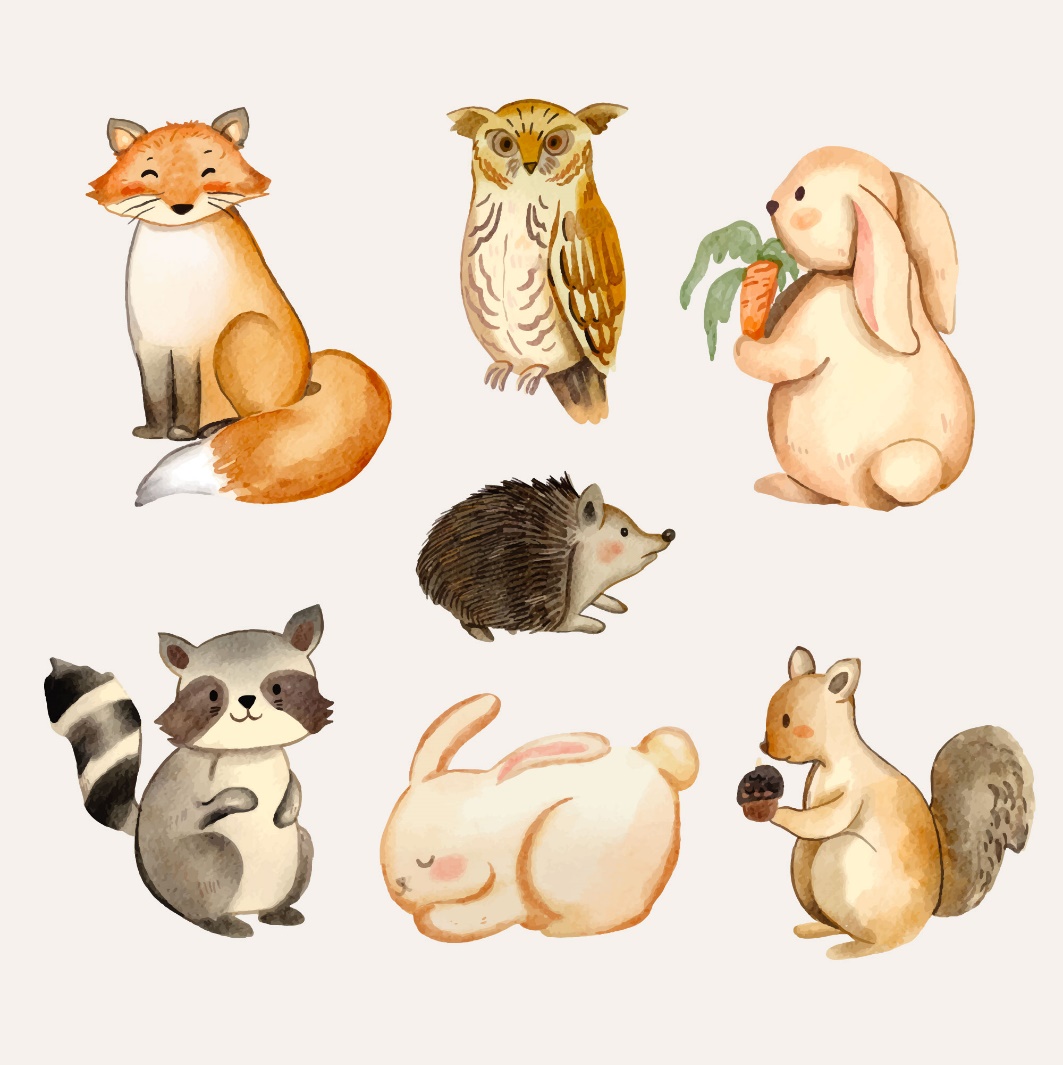 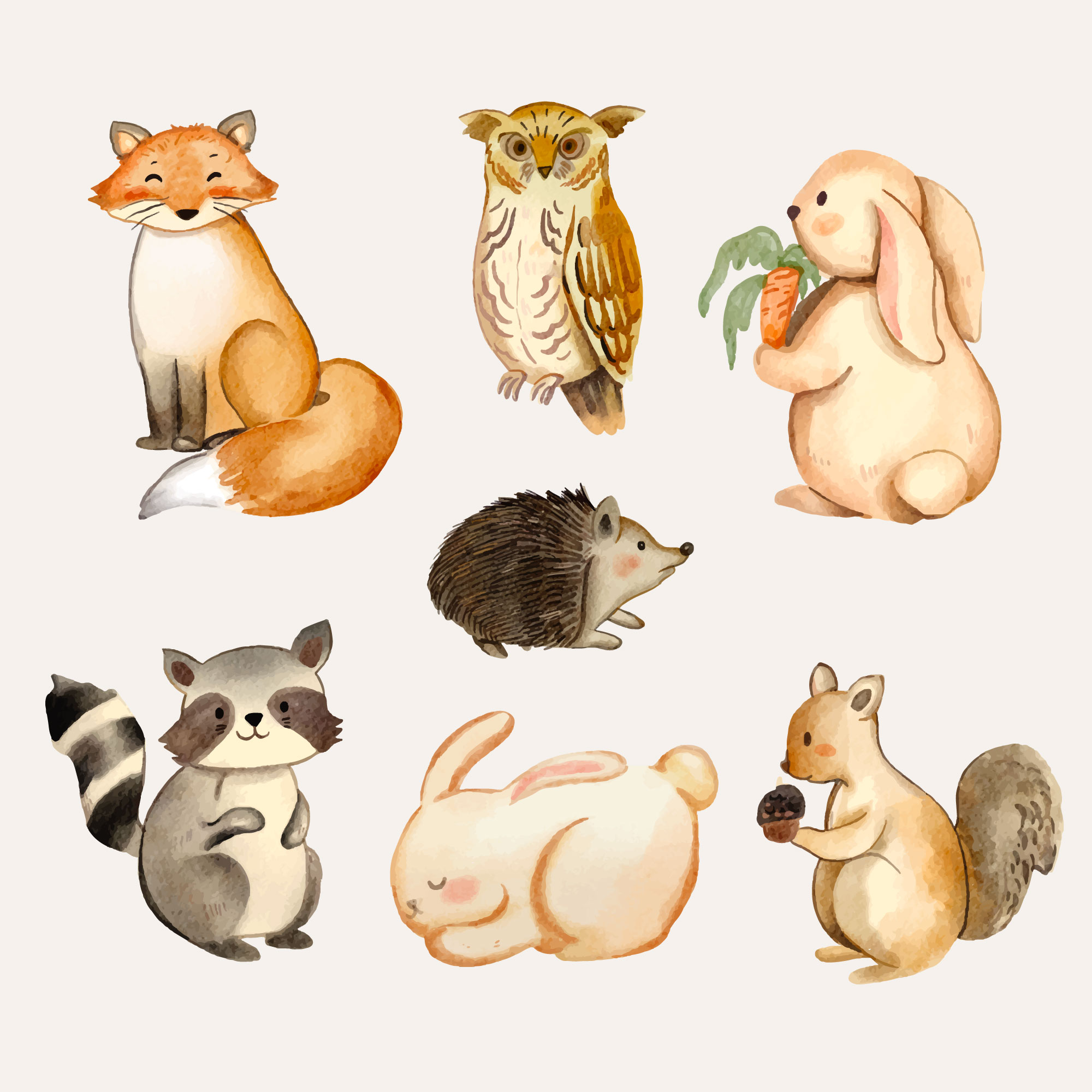 a. Bài văn miêu tả con vật thường gồm những phần nào?
b. Xác định nội dung chính của từng phần.
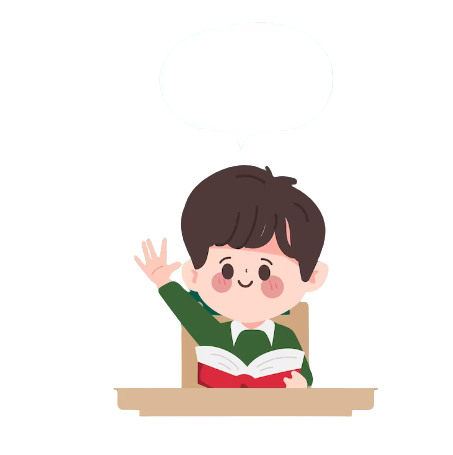 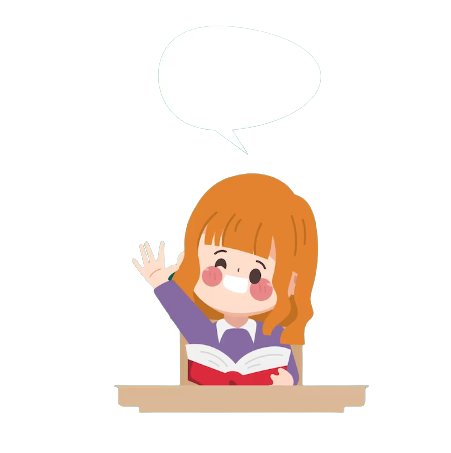 a. Bài văn miêu tả con vật thường gồm những phần nào?
b. Xác định nội dung chính của từng phần.
ĐÁP ÁN
Bài văn miêu tả con vật thường gồm ba phần:
          Mở bài: Giới thiệu con vật.
 
          Thân bài: Tả đặc điểm nổi bật về hình dáng, hoạt động của con vật.

           Kết bài: Nêu tình cảm, cảm xúc về con vật.
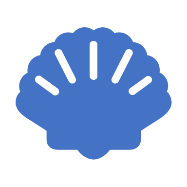 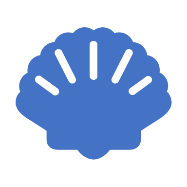 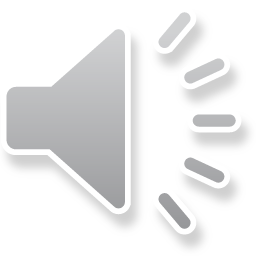 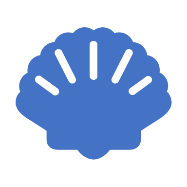 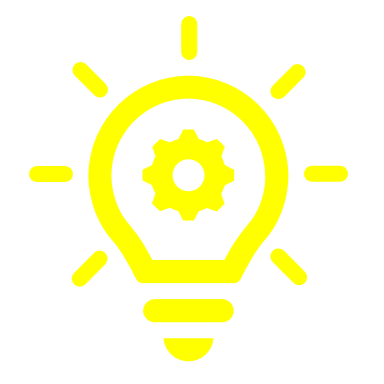 GHI NHỚ
Bài văn miêu tả con vật thường gồm ba phần:

          Mở bài: Giới thiệu con vật.
 
          Thân bài: Tả đặc điểm nổi bật về hình dáng, hoạt động của con vật.

           Kết bài: Nêu tình cảm, cảm xúc về con vật.
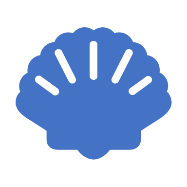 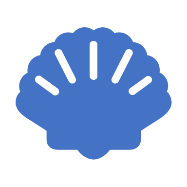 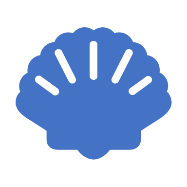 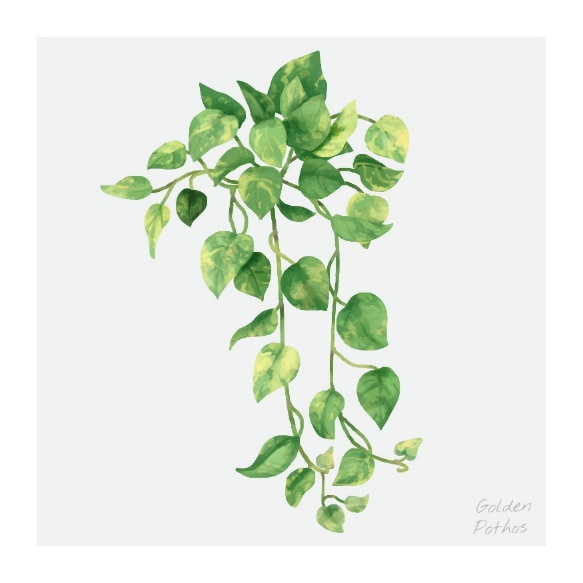 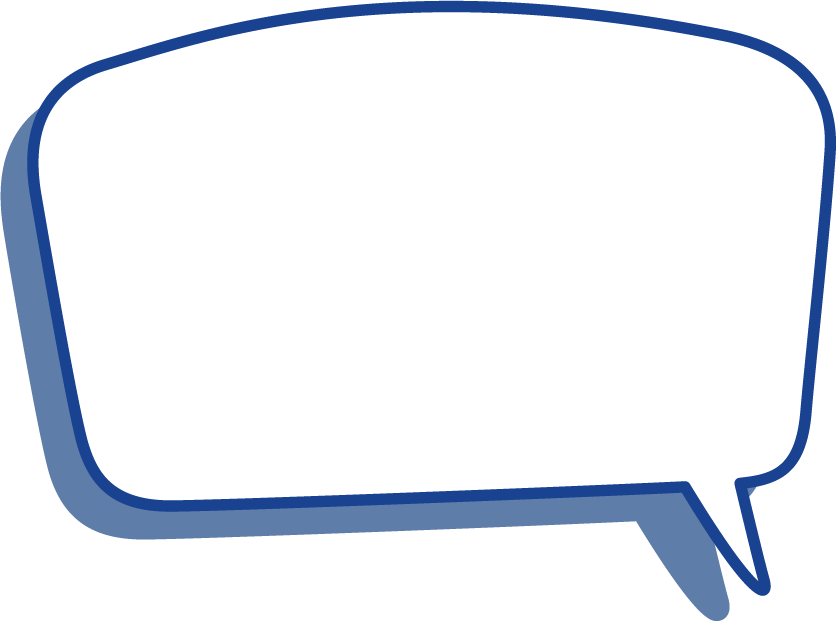 Bài Tập 3
Bài Tập 3
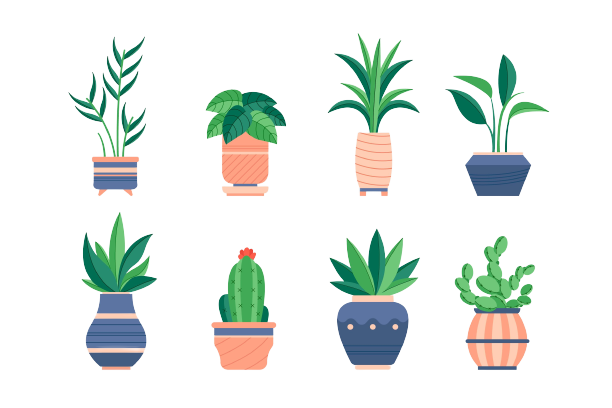 Tìm trong phần thân bài của bài văn 
“Đàn chim gáy”:
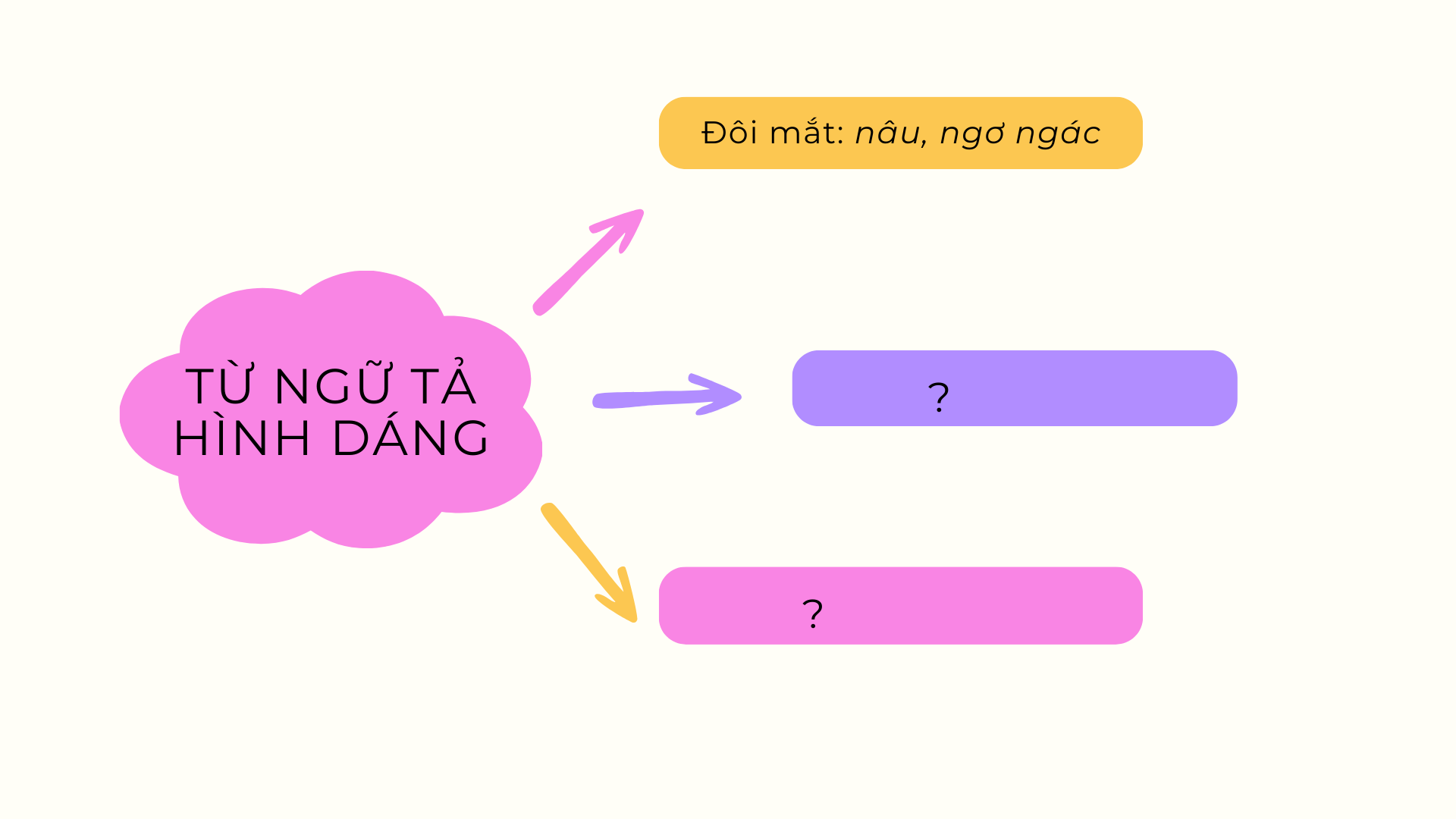 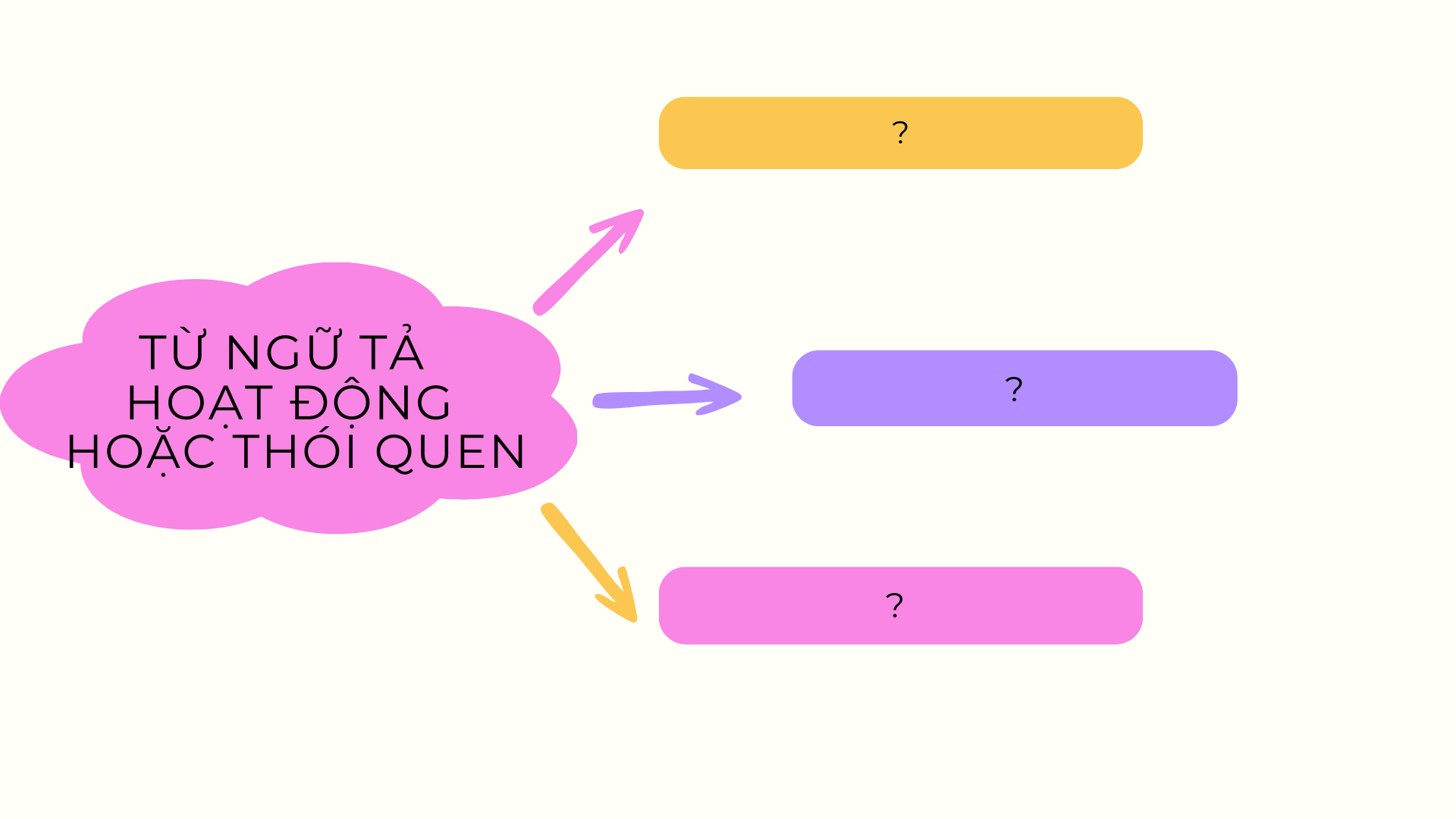 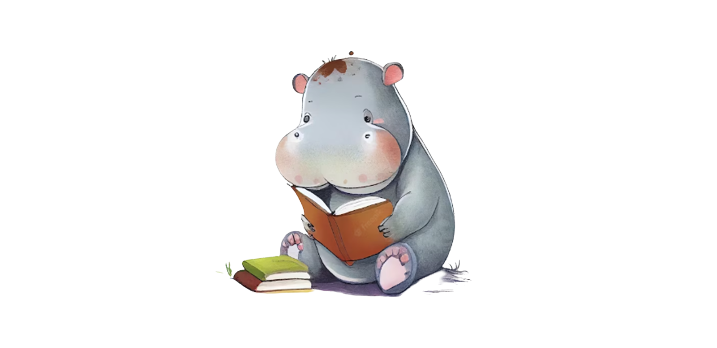 Thảo luận nhóm
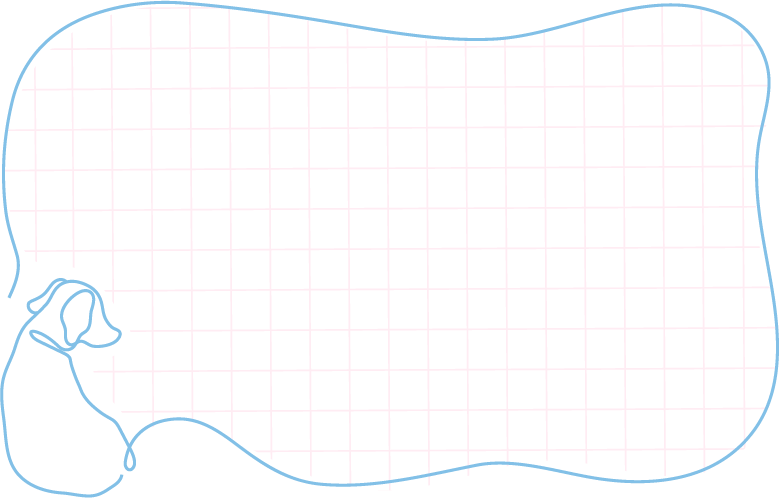 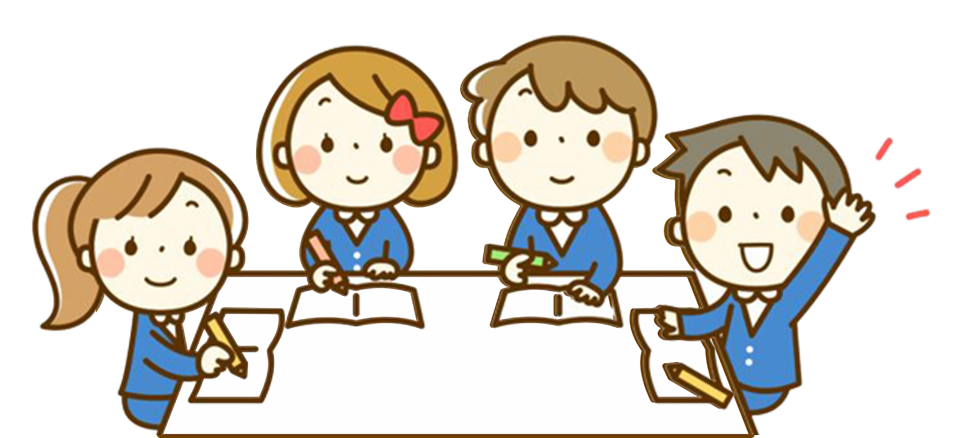 Tìm trong phần thân bài của bài văn 
“Đàn chim gáy”:
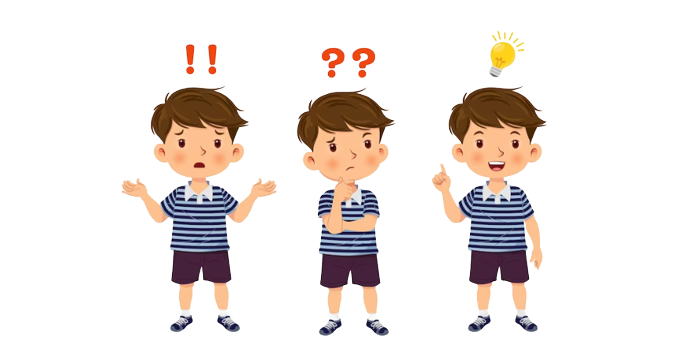 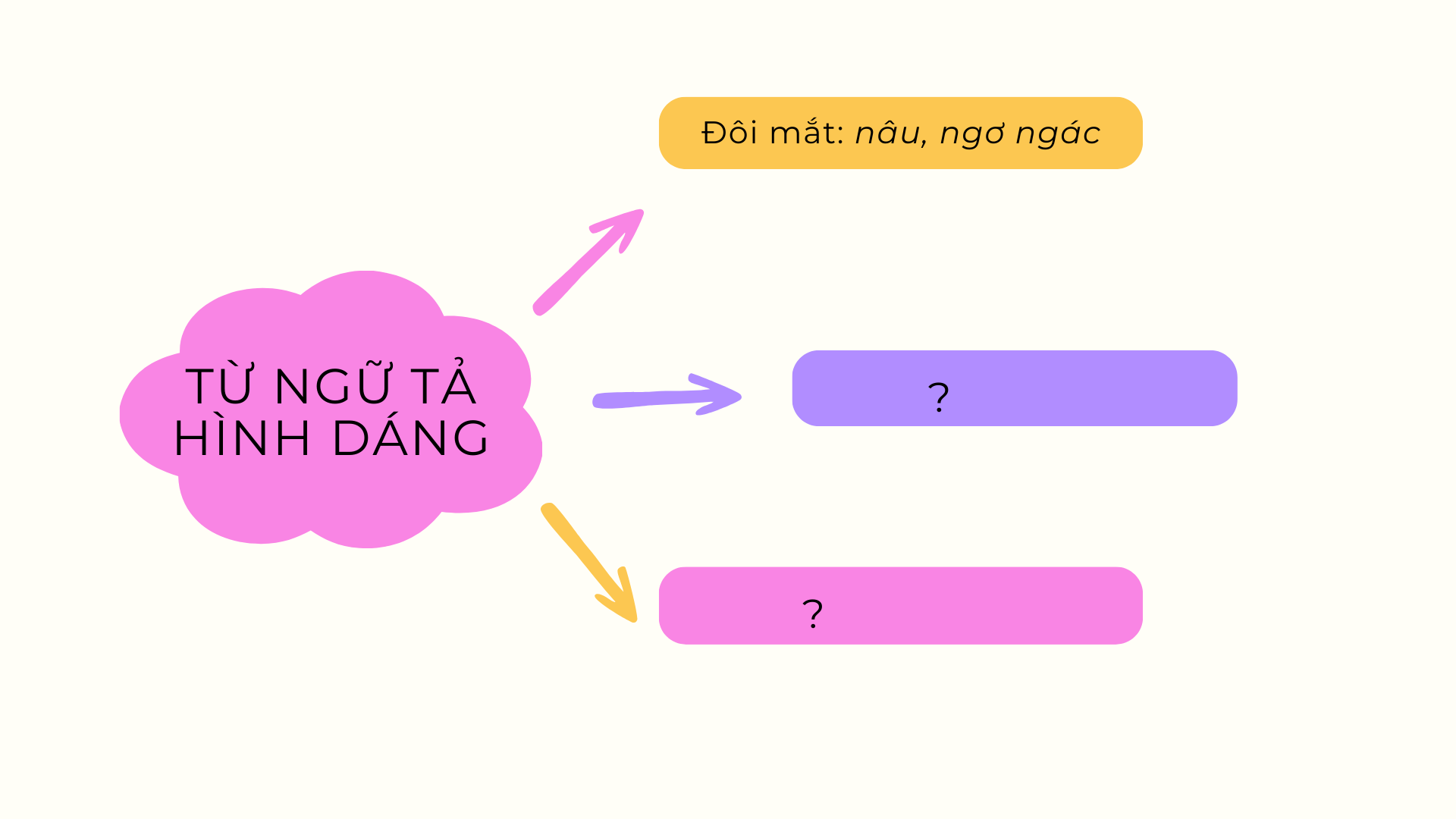 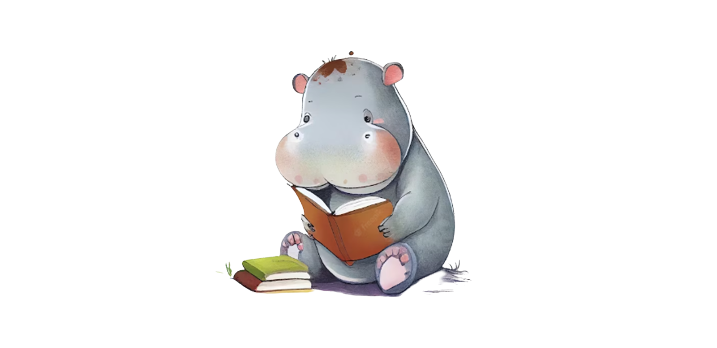 Tìm trong phần thân bài của bài văn 
“Đàn chim gáy”:
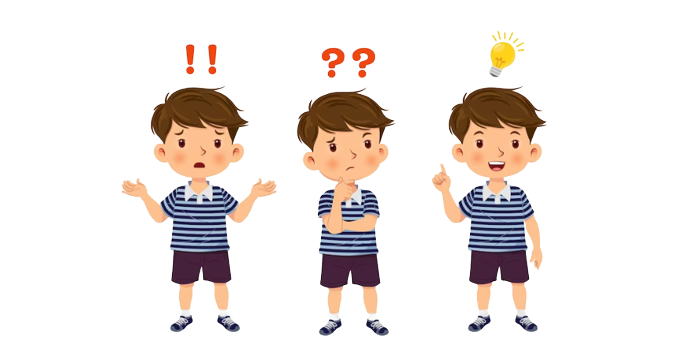 GỢI Ý ĐÁP ÁN
GỢI Ý ĐÁP ÁN
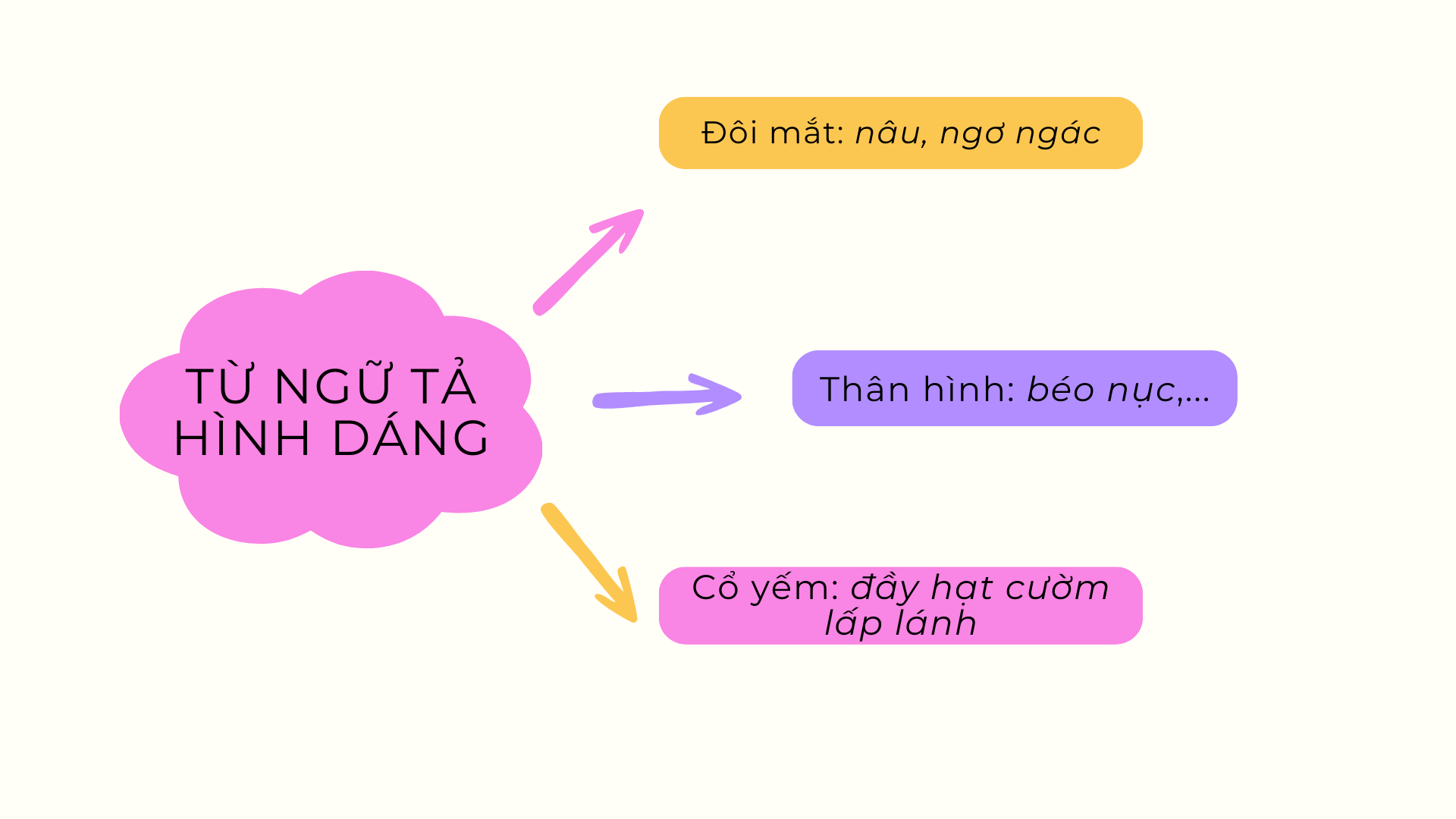 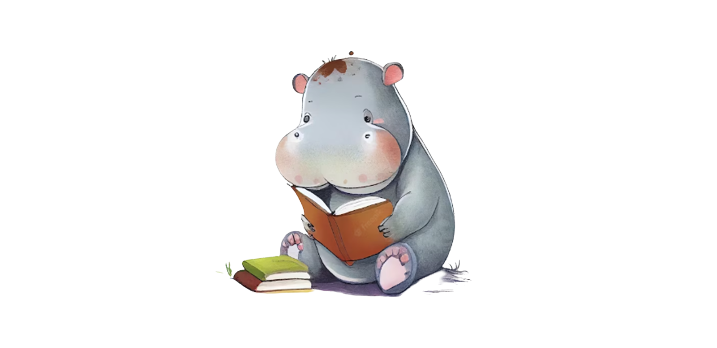 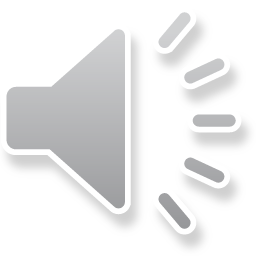 Tìm trong phần thân bài của bài văn 
“Đàn chim gáy”:
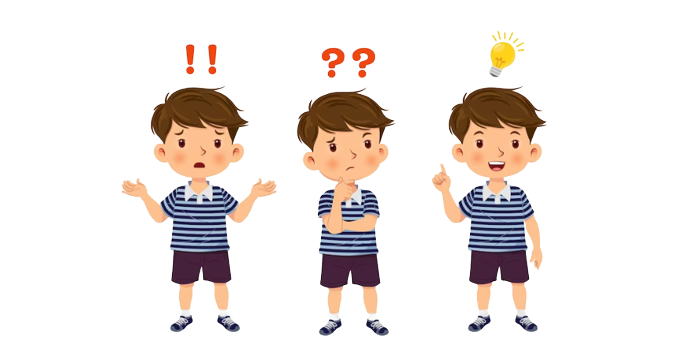 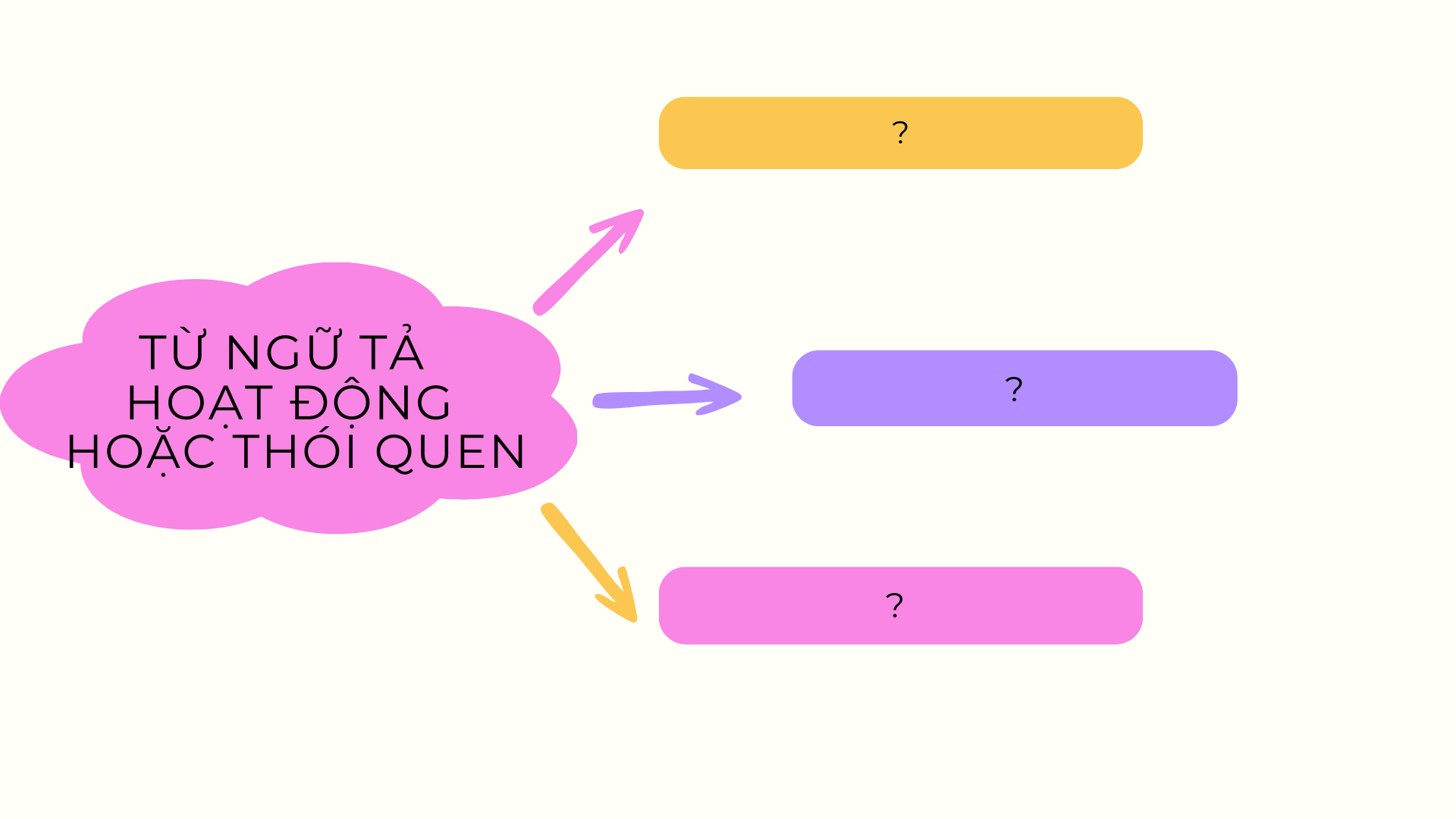 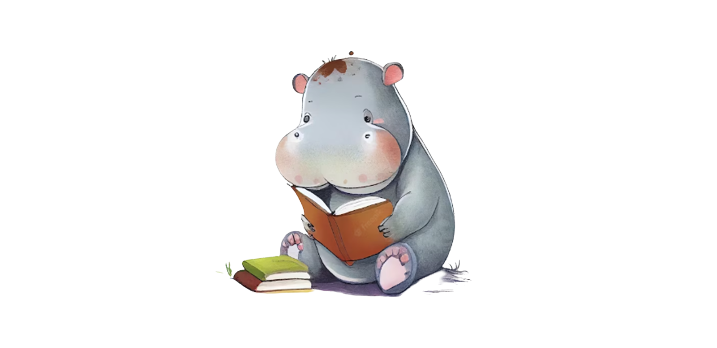 Tìm trong phần thân bài của bài văn 
“Đàn chim gáy”:
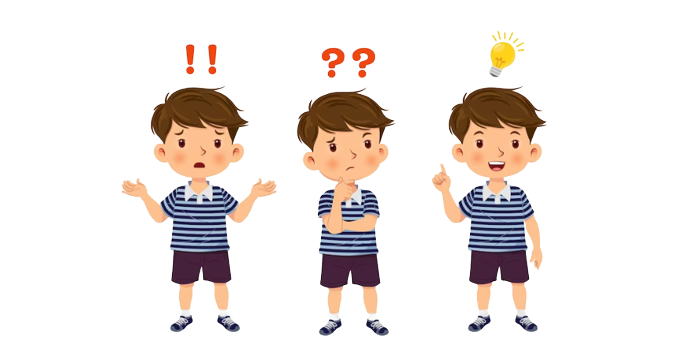 GỢI Ý ĐÁP ÁN
GỢI Ý ĐÁP ÁN
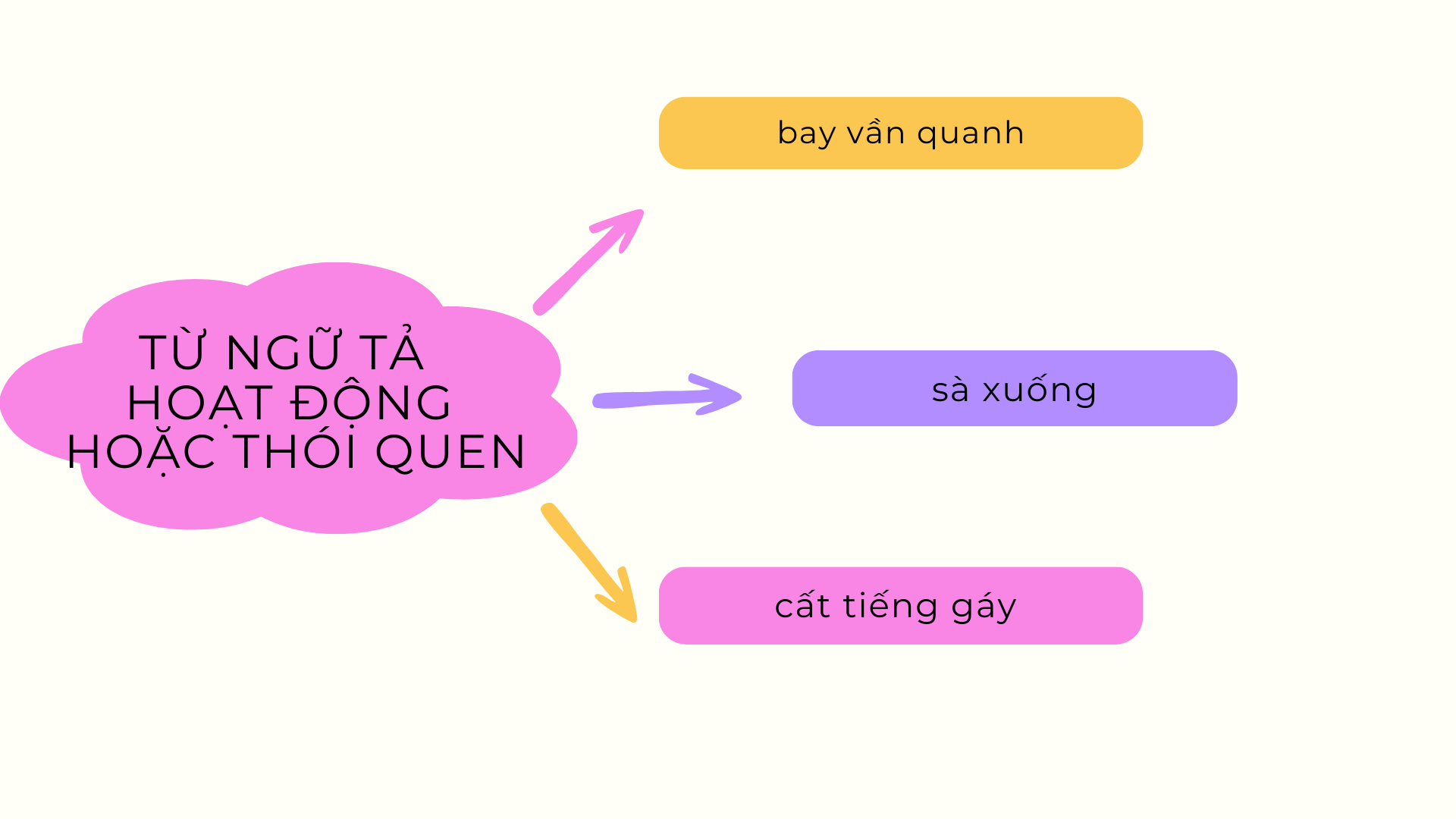 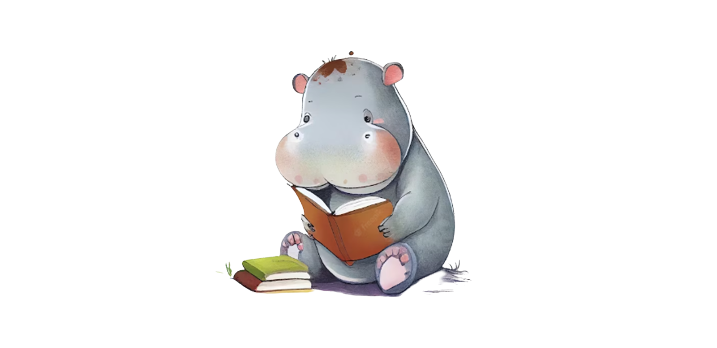 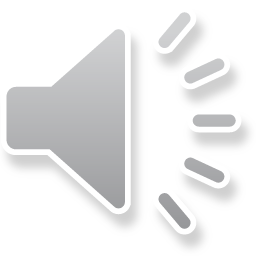 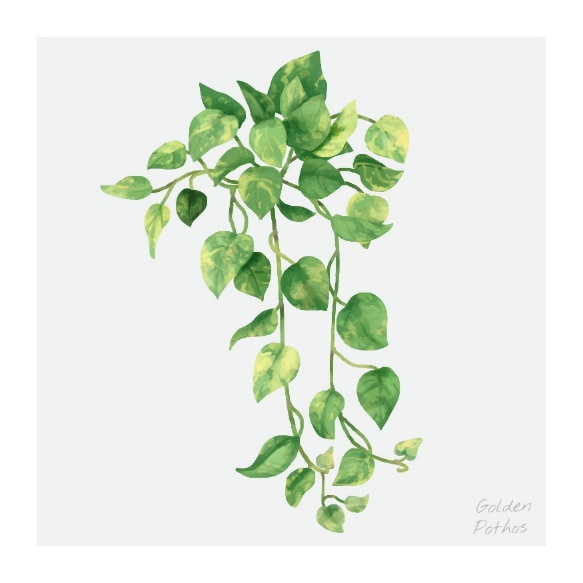 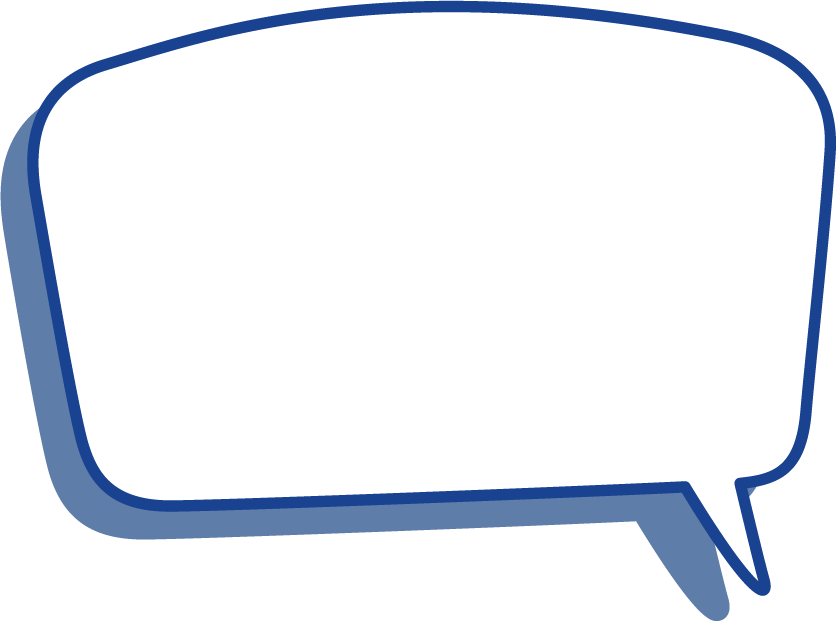 Bài Tập 4
Bài Tập 4
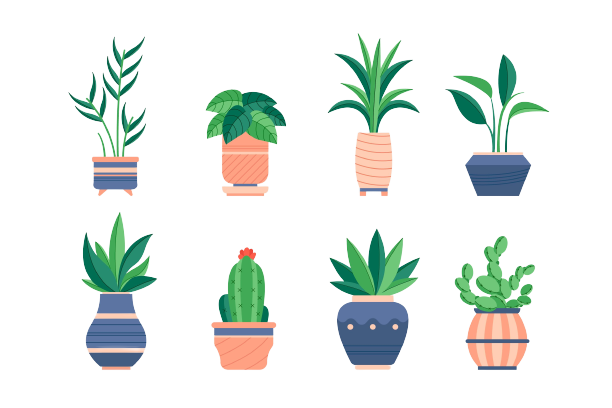 Đề bài
Đề bài
Viết 1-2 câu tả đặc điểm nổi bật về hình dáng hoặc hoạt động của một con vật mà em thích, trong đó có hình ảnh so sánh hoặc nhân hóa.
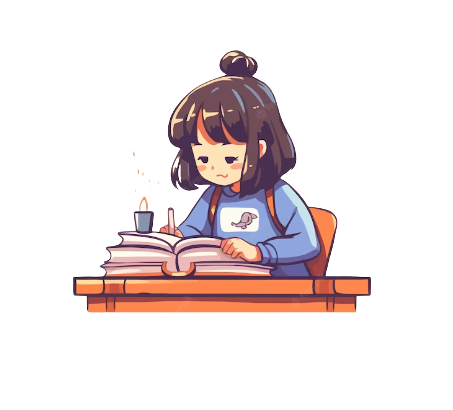 GỢI Ý ĐÁP ÁN
Nhà em nuôi một chú mèo có một bộ lông trắng, điểm những đốm vàng và nâu nhạt. Bốn cái chân nhỏ bước đi nhẹ nhàng, như lướt trên mặt đất.
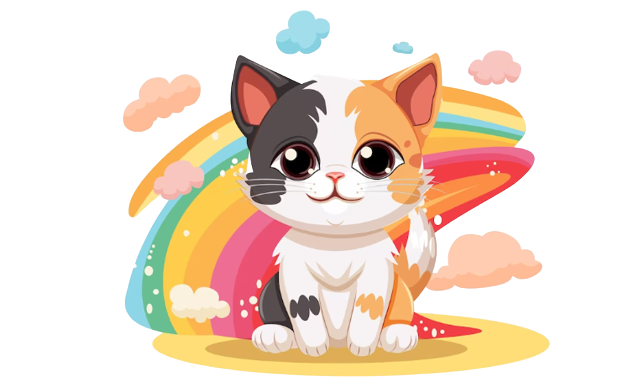 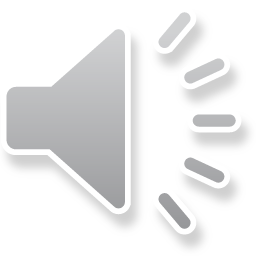 Vận dụng
Vận dụng
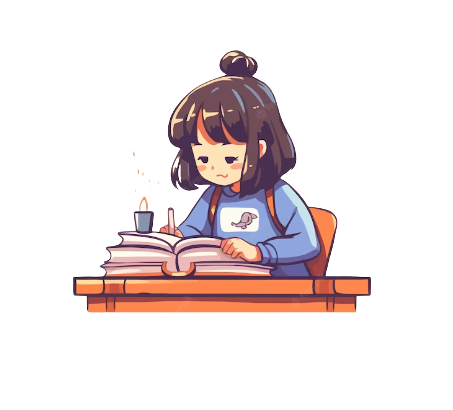 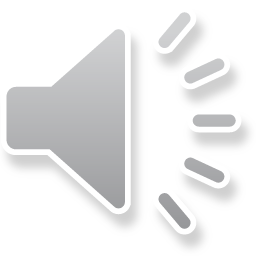 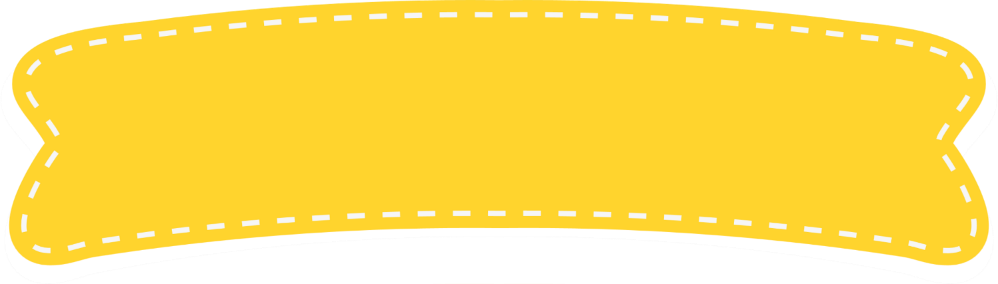 Hoạt động
1.Kể cho người thân nghe câu chuyện “Cậu bé gặt gió”.
2.Bày tỏ suy nghĩ, cảm xúc của em về nhân vật trong truyện.
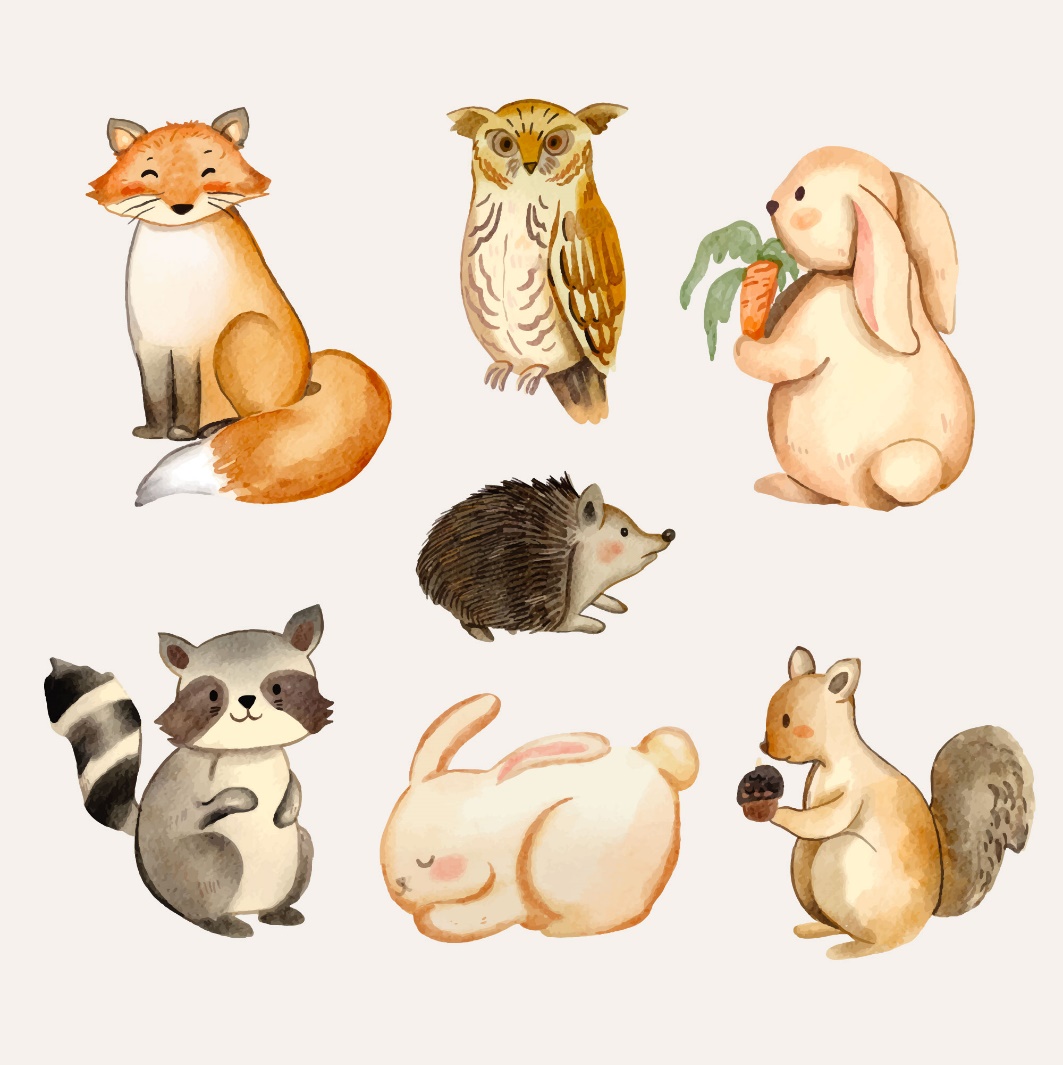 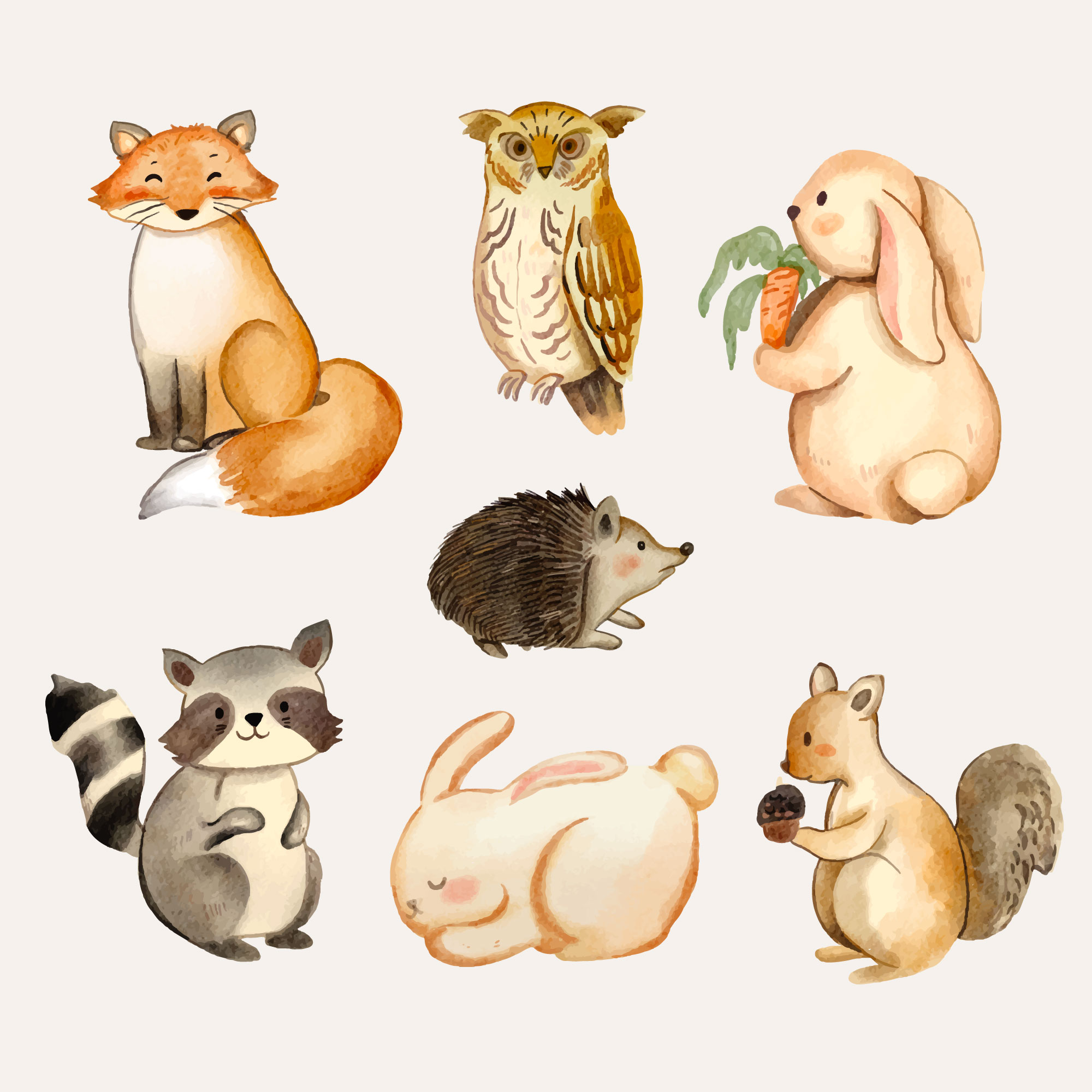 Thảo luận nhóm
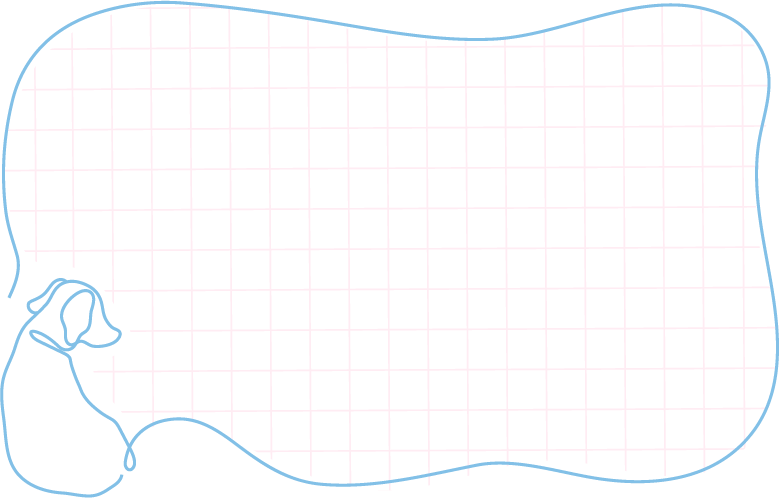 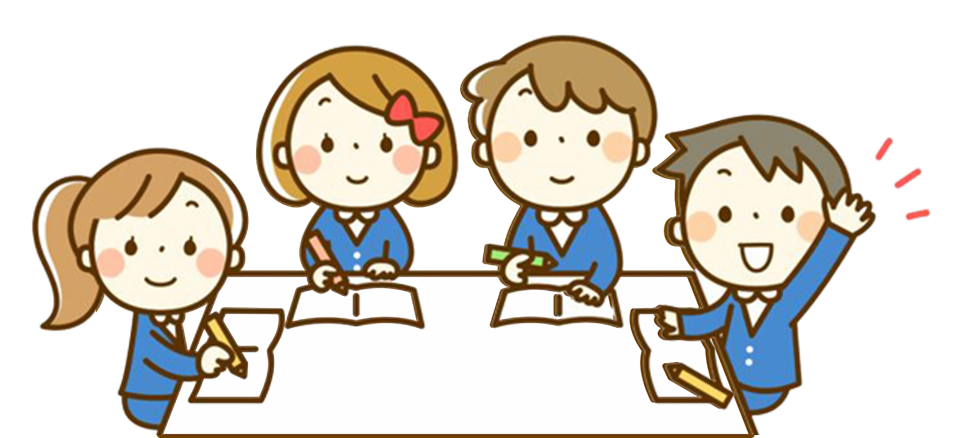 Bày tỏ suy nghĩ, cảm xúc của em về nhân vật trong truyện.
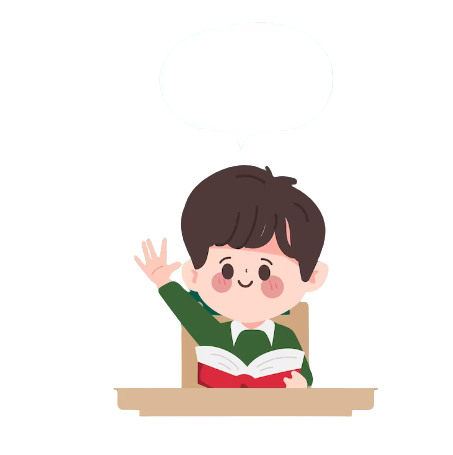 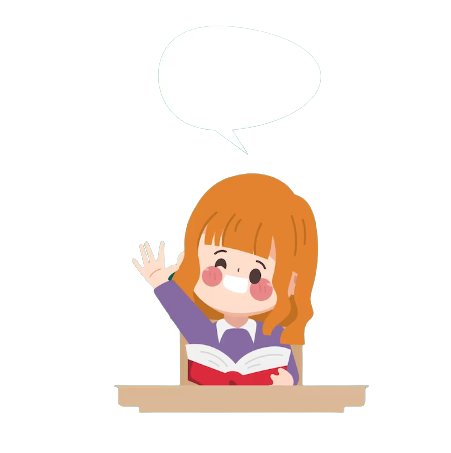 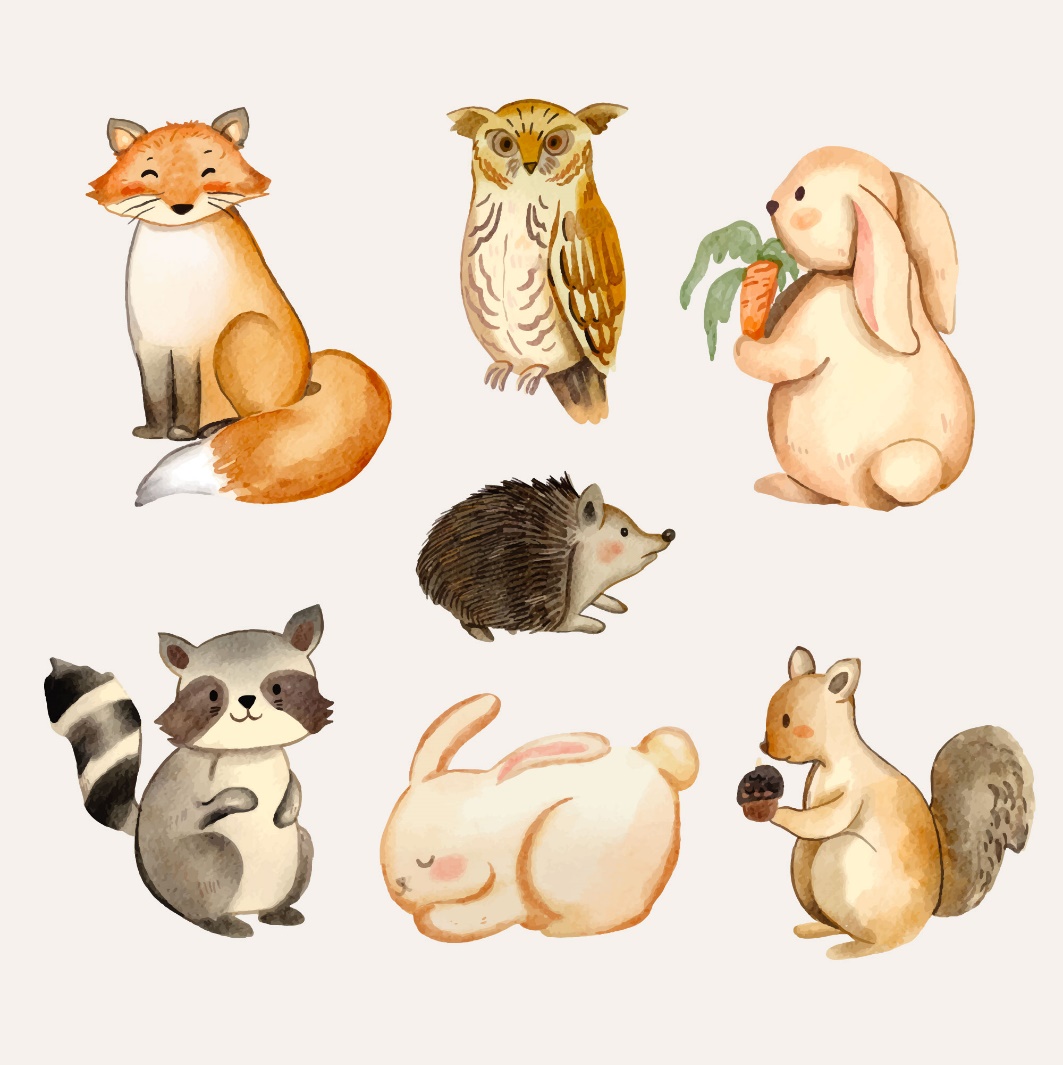 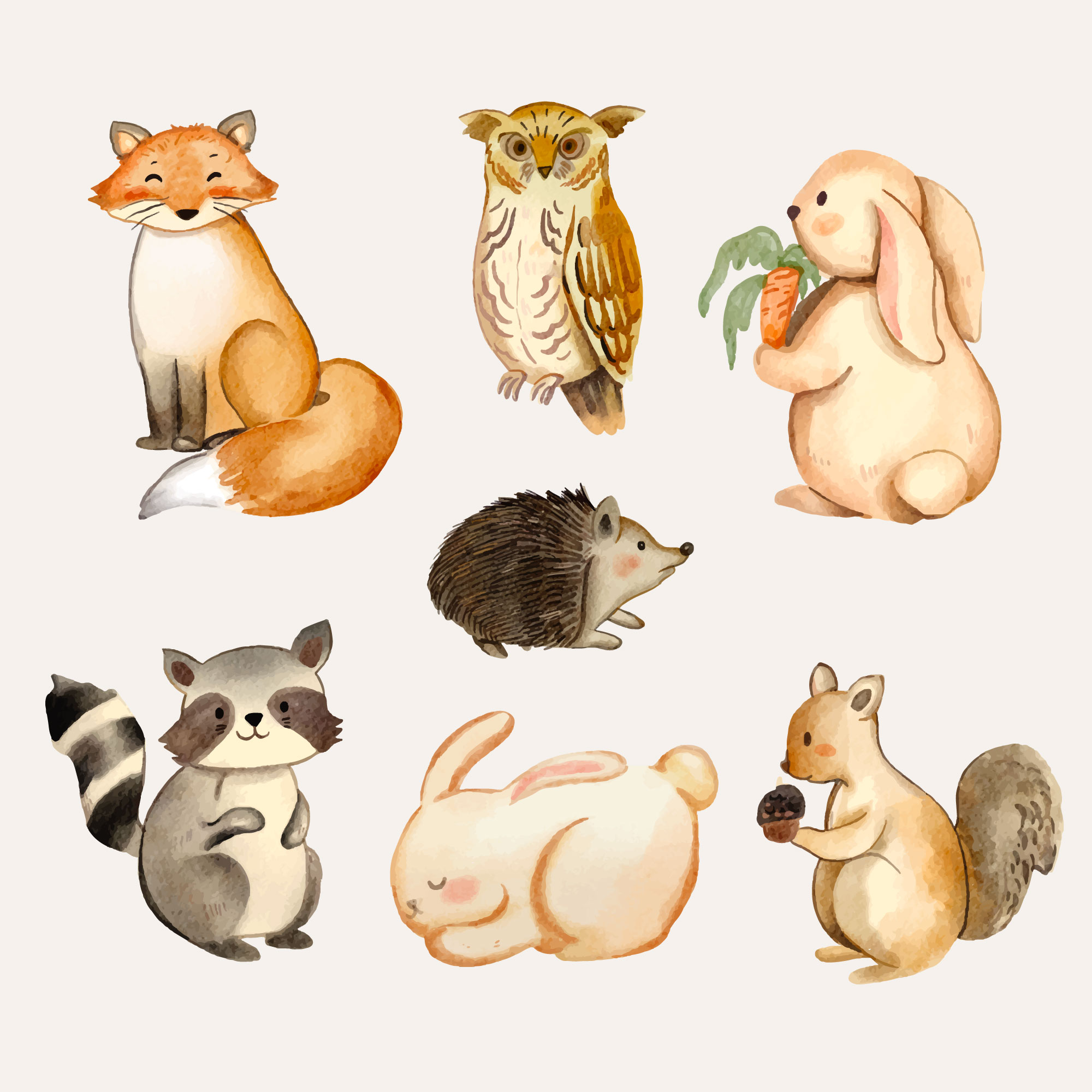 Bày tỏ suy nghĩ, cảm xúc của em về nhân vật trong truyện.
GỢI Ý ĐÁP ÁN
GỢI Ý ĐÁP ÁN
Uy-li-am là một cậu bé đầy nghị lực sống và sáng tạo. Mặc dù nghèo khó nhưng cậu nhất quyết không đầu hàng số phận, luôn cố gắng vươn lên và học hỏi. Nhờ đó, cậu đã cải thiện được cuộc sống gia đình và giúp đỡ được người dân trong làng. Em rất khâm phục Uy-li-am.
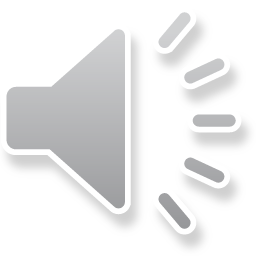 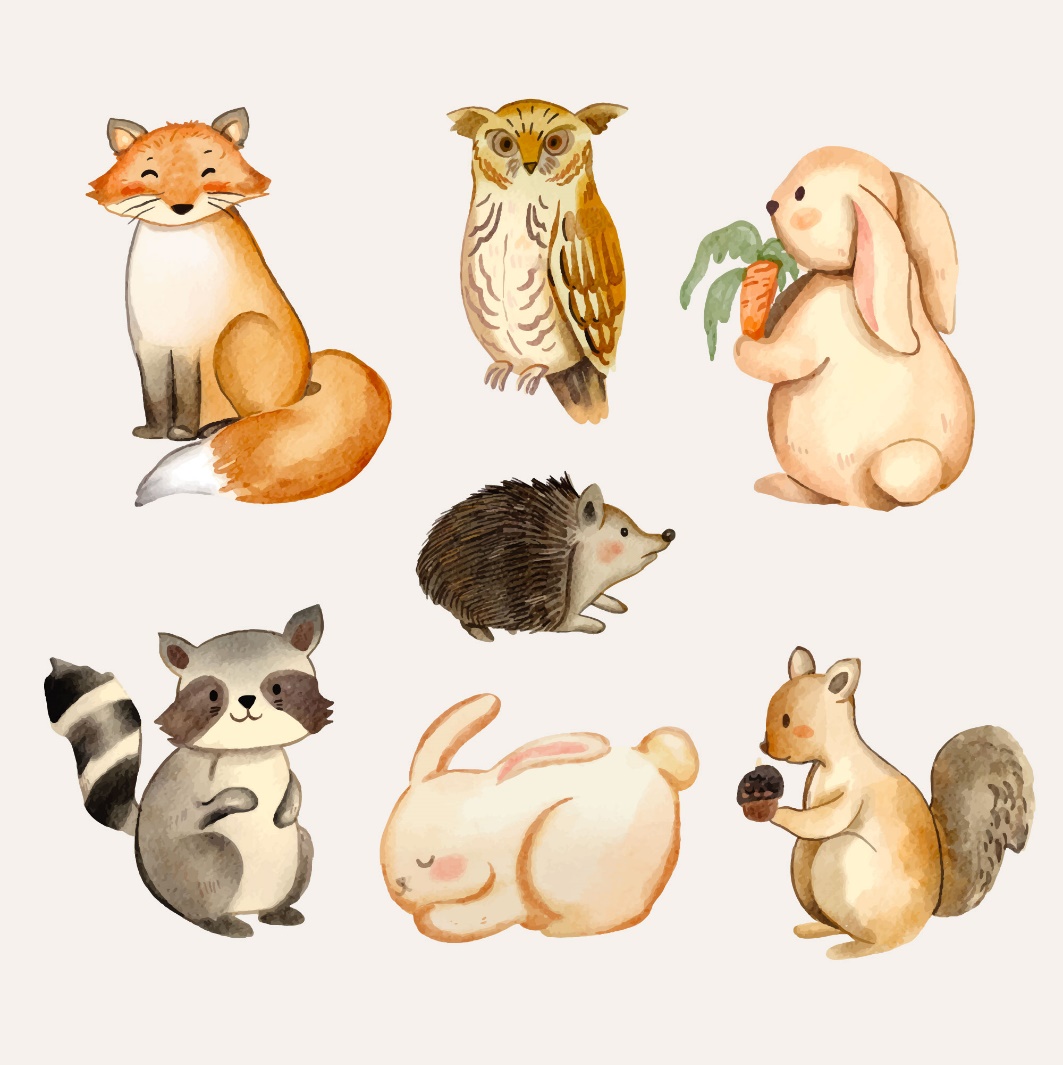 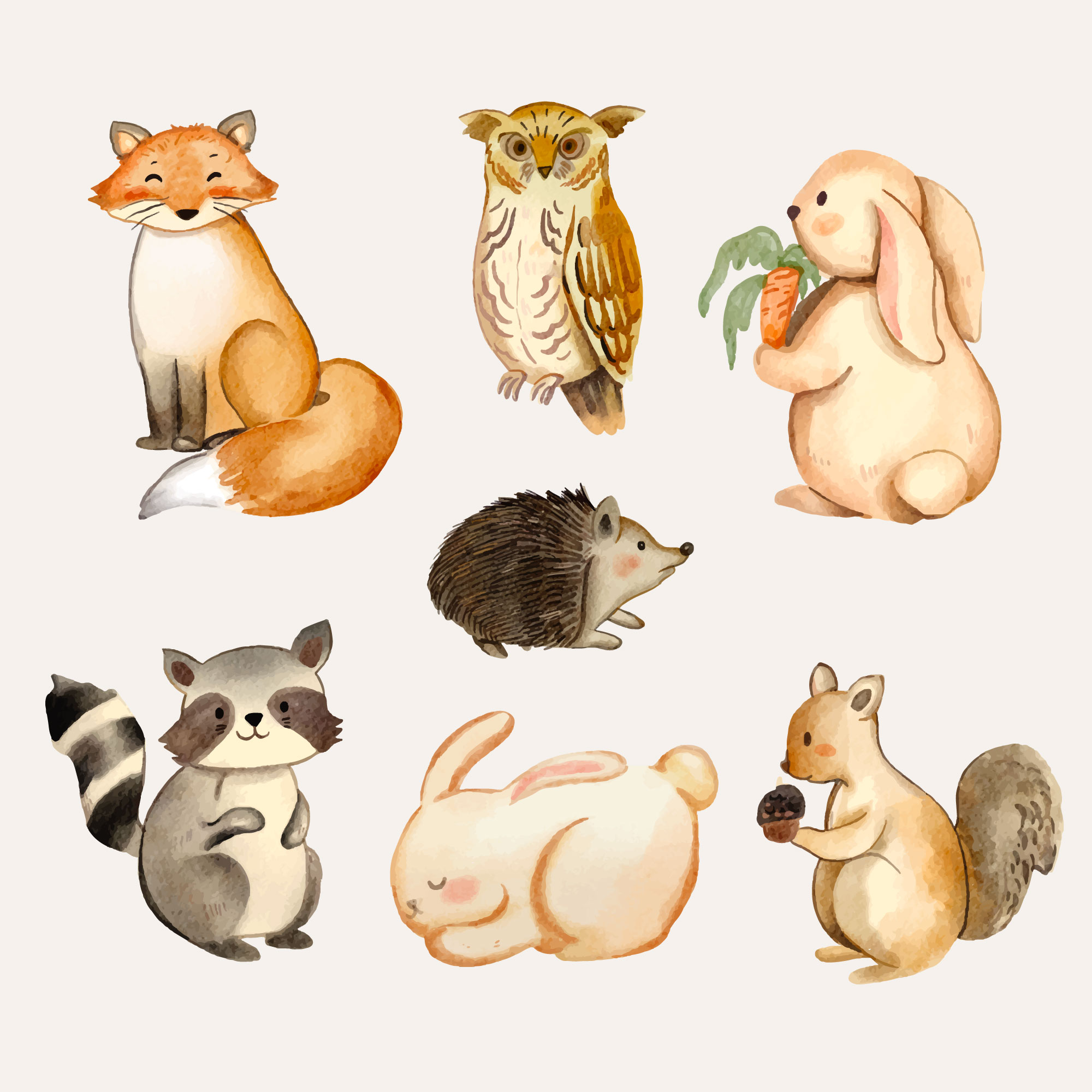 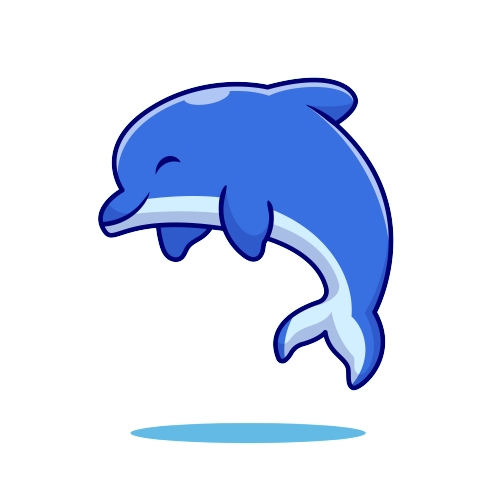 DẶN DÒ
GV ĐIỀN VÀO ĐÂY
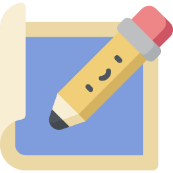 GV ĐIỀN VÀO ĐÂY
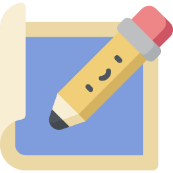 GV ĐIỀN VÀO ĐÂY
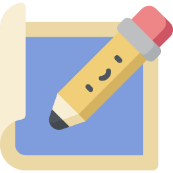 GV ĐIỀN VÀO ĐÂY
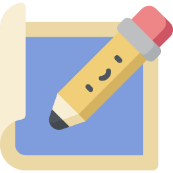 TẠM BIỆT VÀ HẸN GẶP LẠI
TẠM BIỆT VÀ HẸN GẶP LẠI
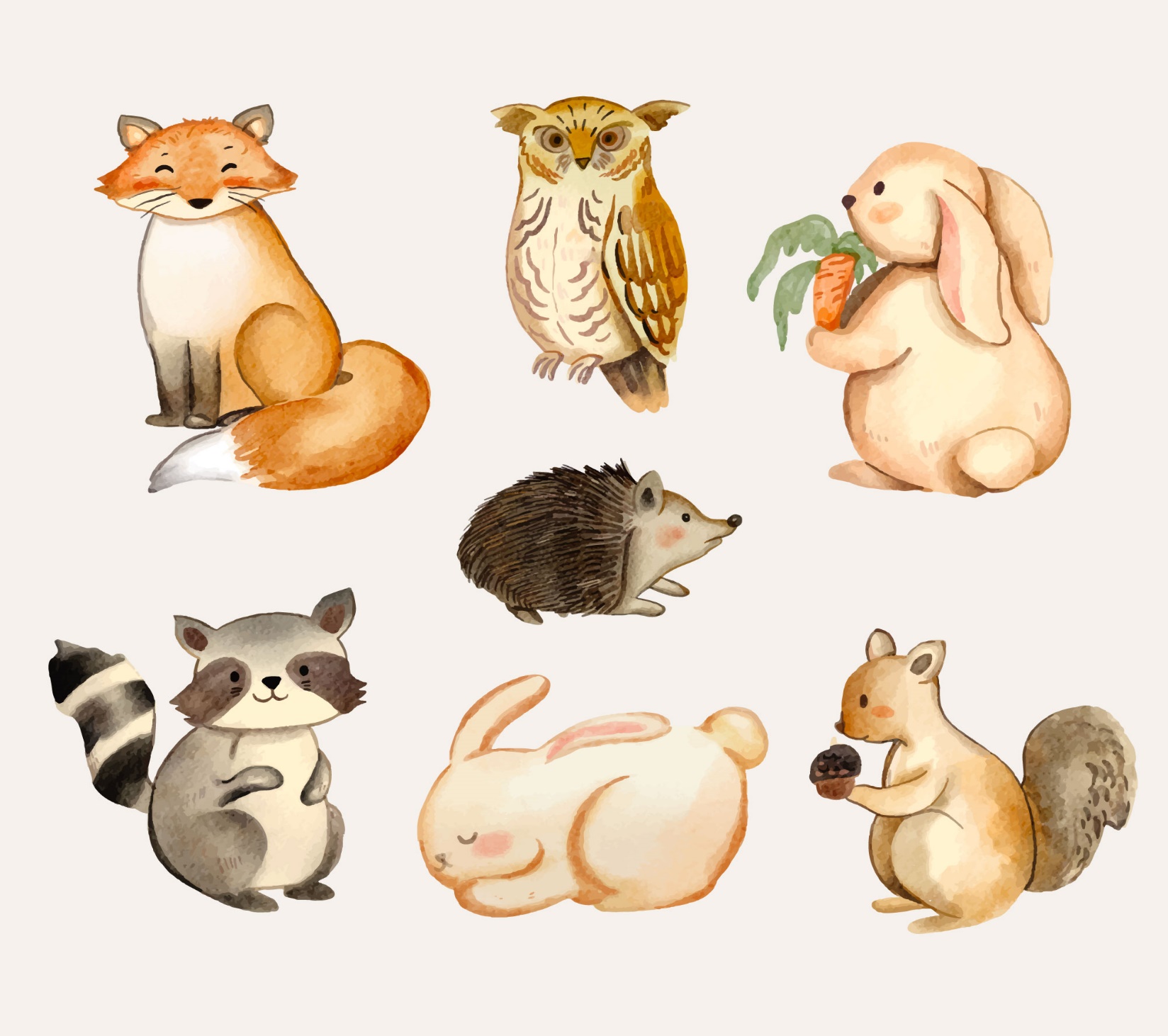 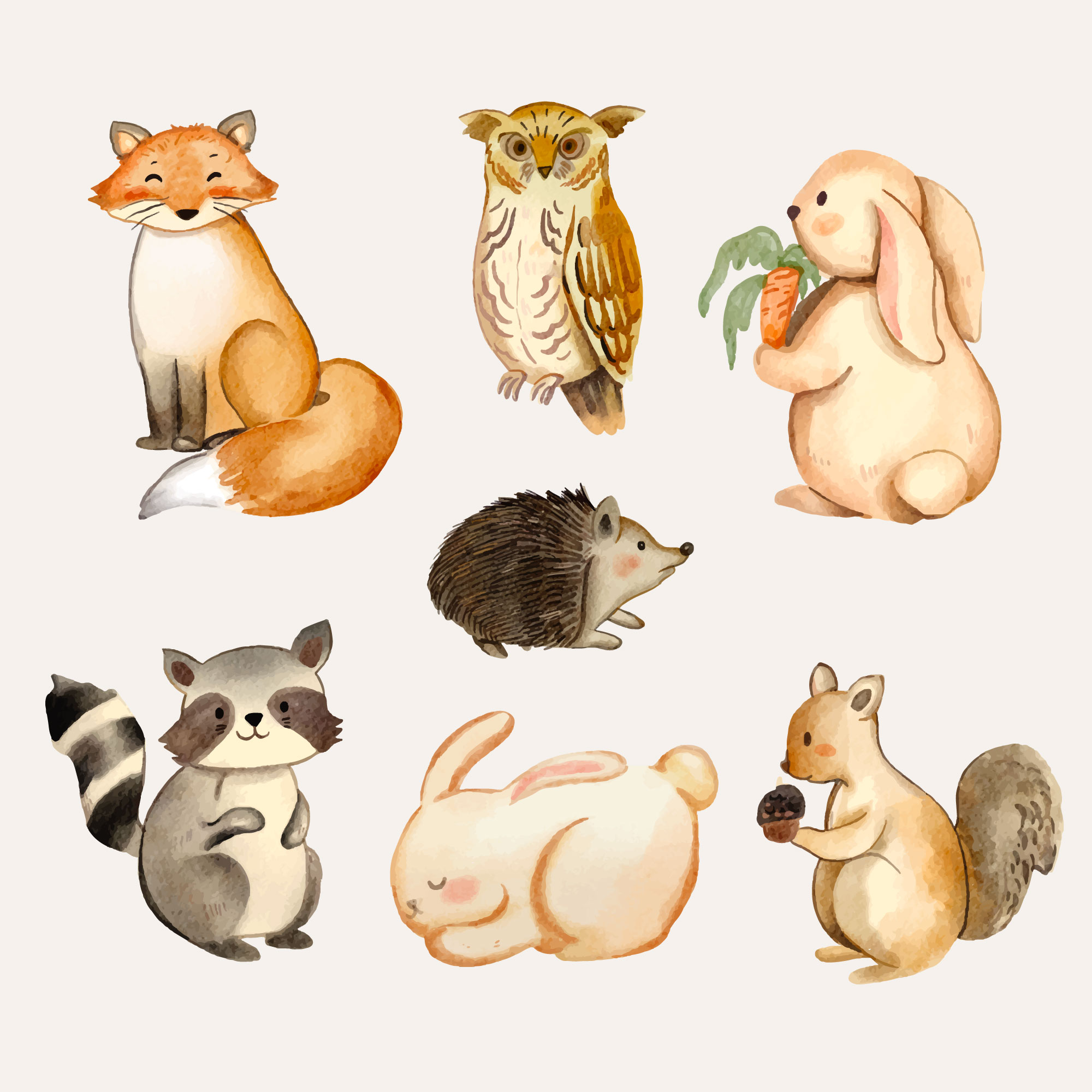